Chào mừng các em đến với tiết học môn Toán
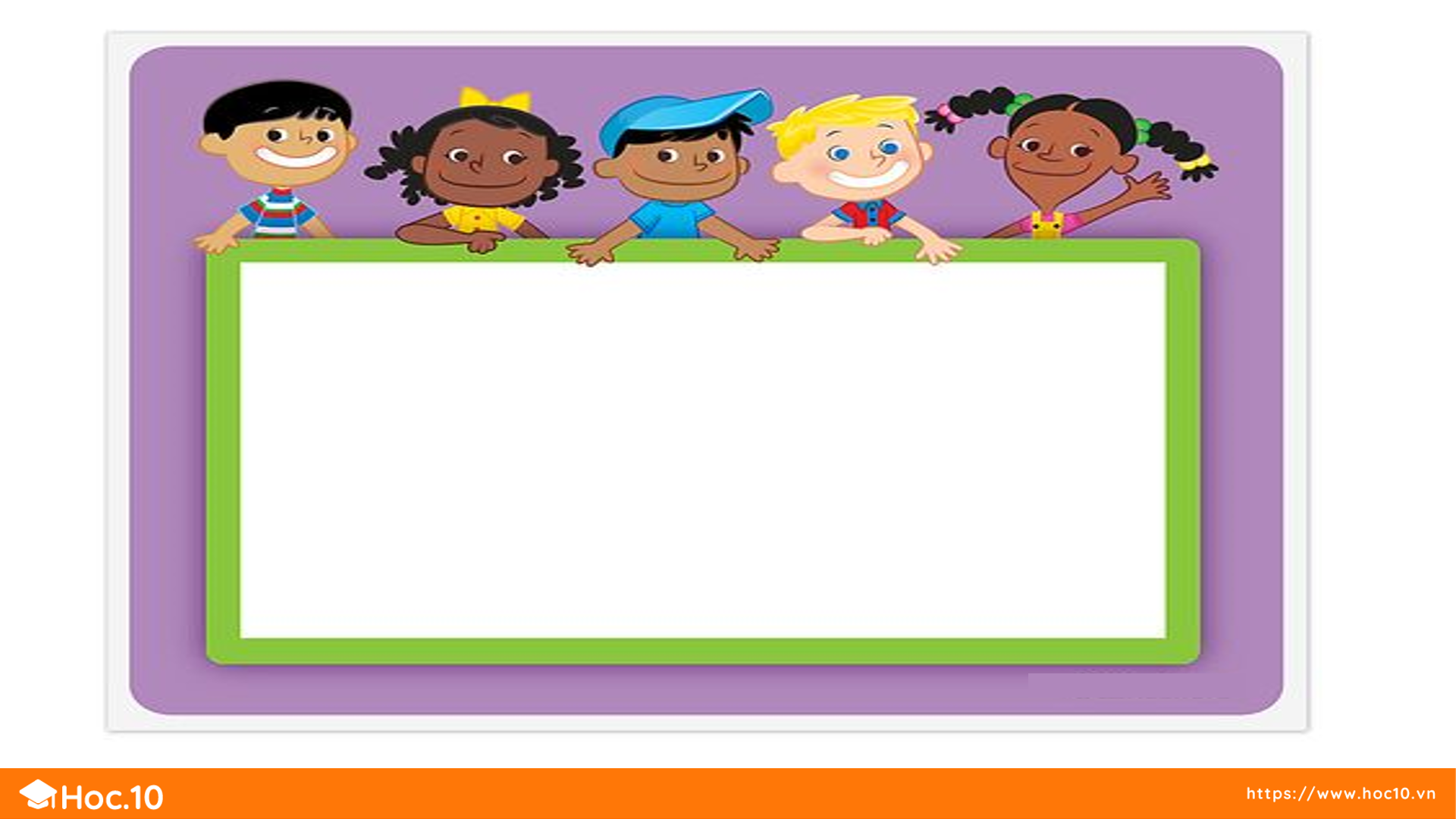 KHỞI ĐỘNG
Chia đồ vật theo nhóm
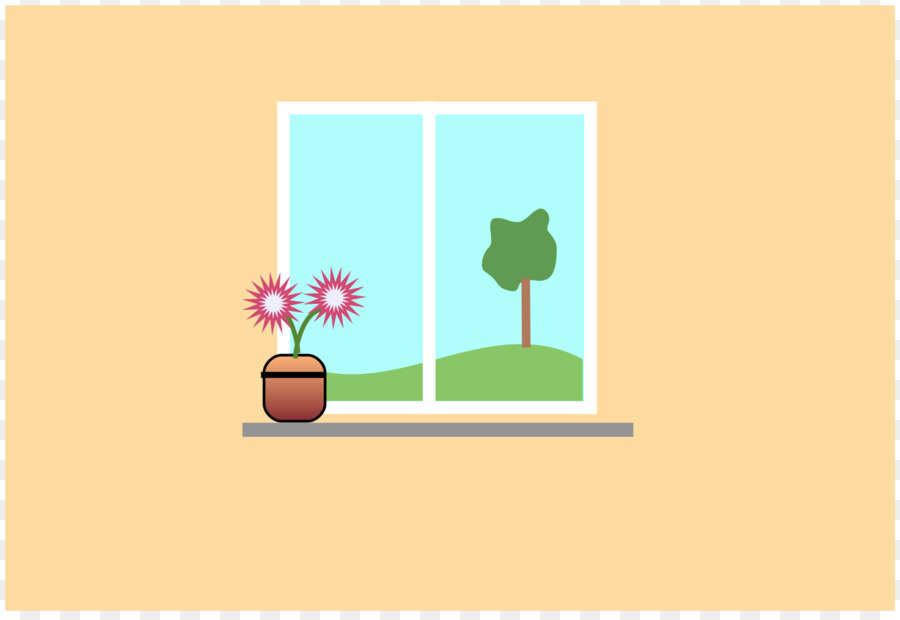 Có 12 cái bút chì, chia cho mỗi bạn 4 cái. Có 3 bạn được chia.
Có mấy bạn được chia?
Chia cho mỗi bạn 4 cái.
Có 12 cái bút chì
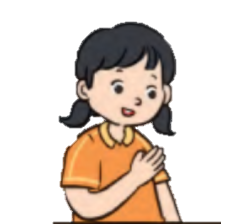 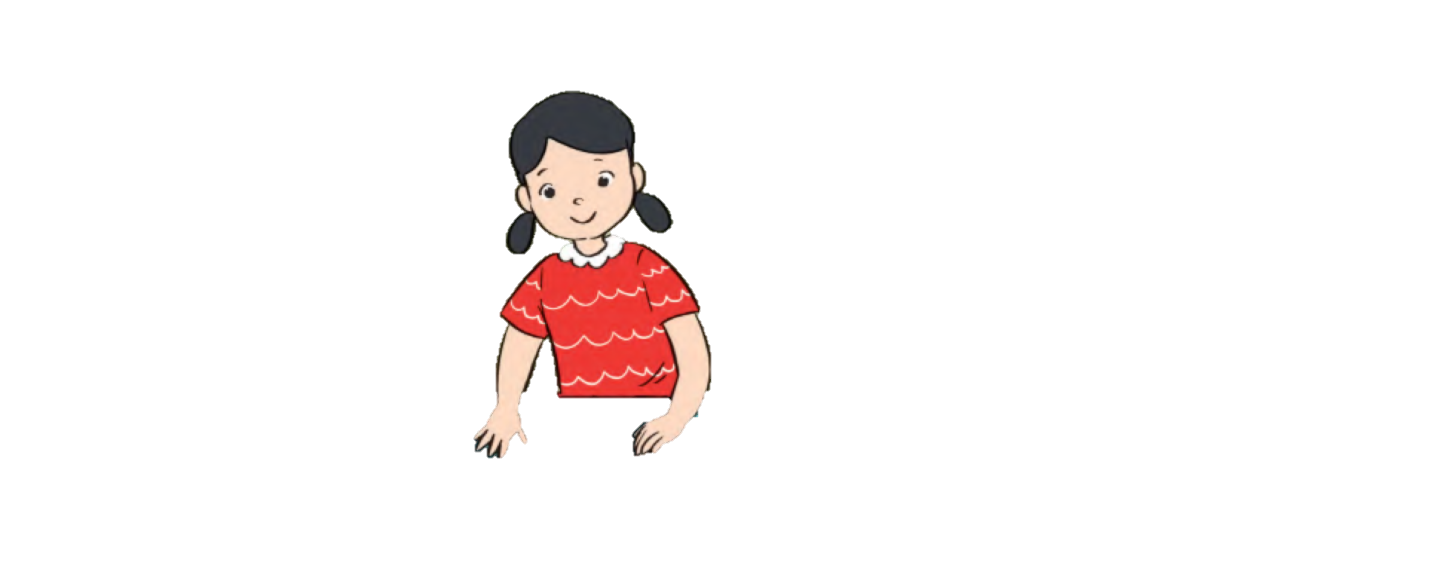 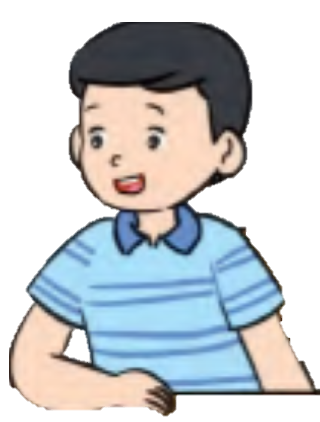 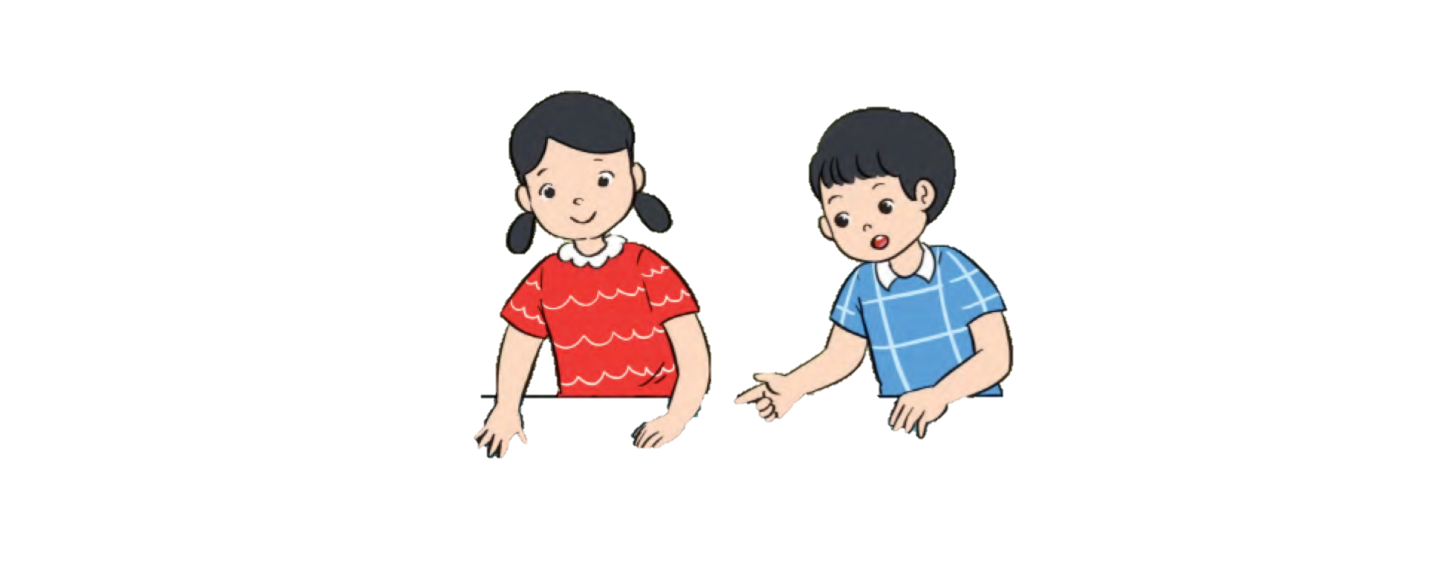 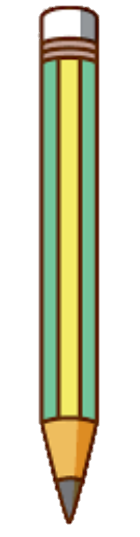 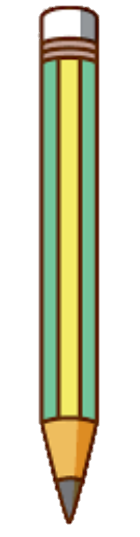 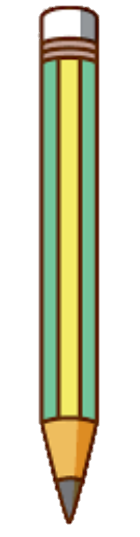 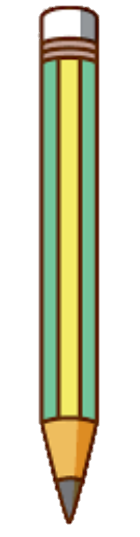 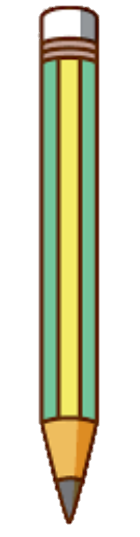 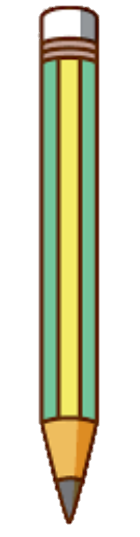 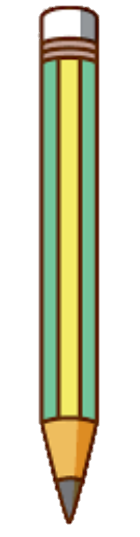 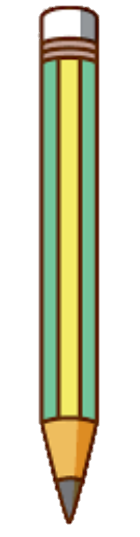 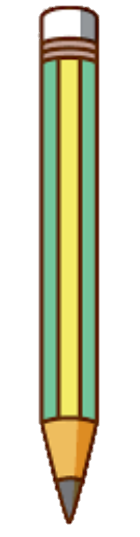 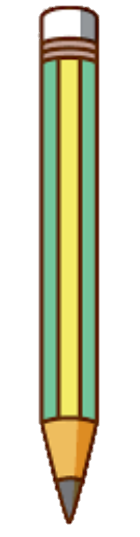 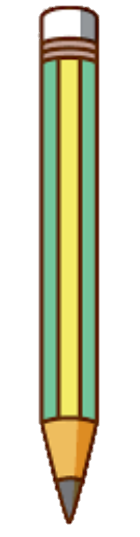 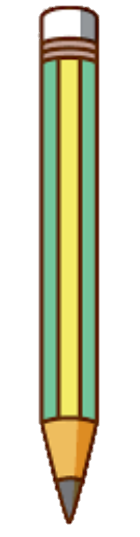 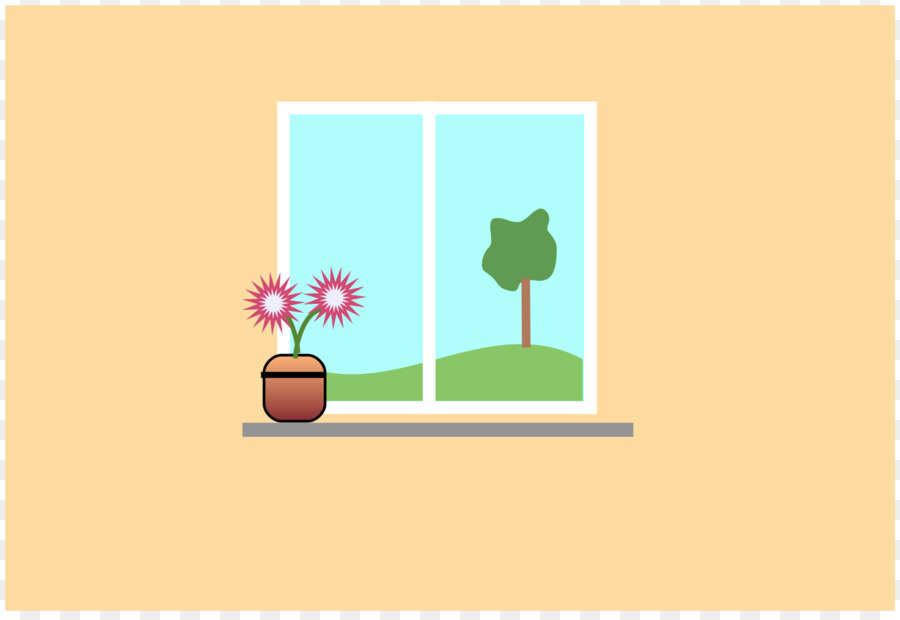 Có 12 cái bút chì, chia cho mỗi bạn 3 cái. Có 4 bạn được chia.
Có mấy bạn được chia?
Chia cho mỗi bạn 3 cái.
Có 12 cái bút chì
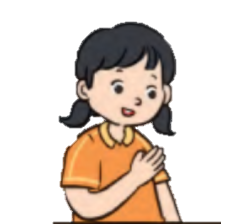 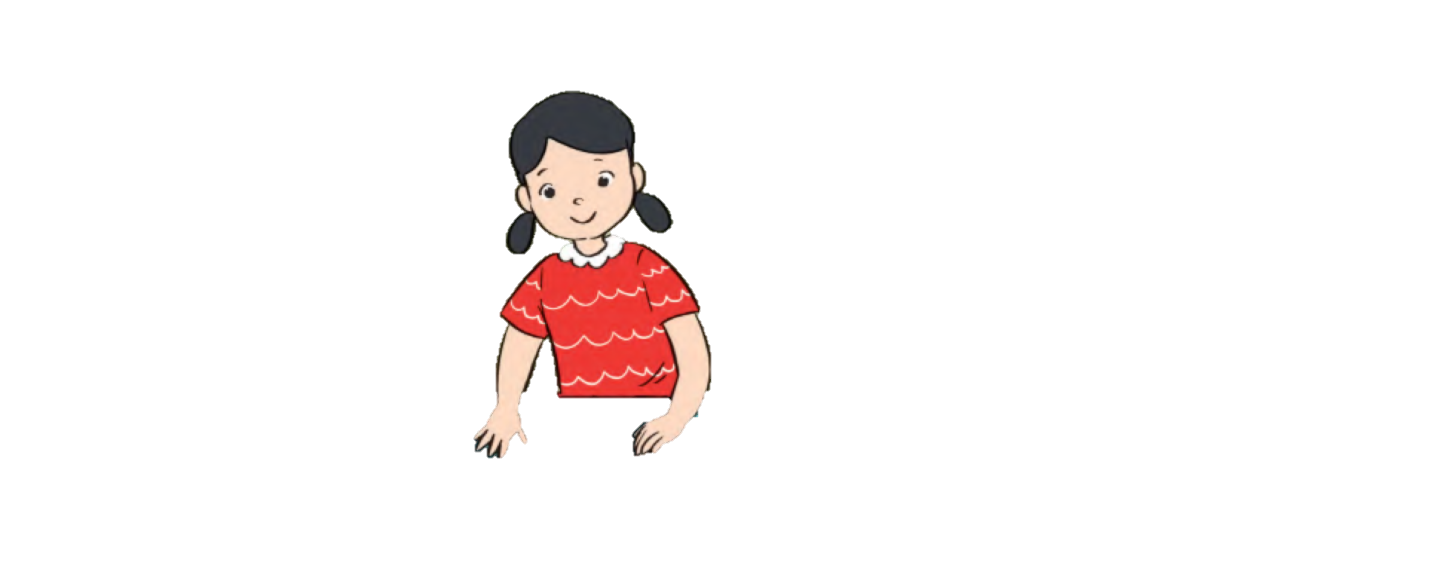 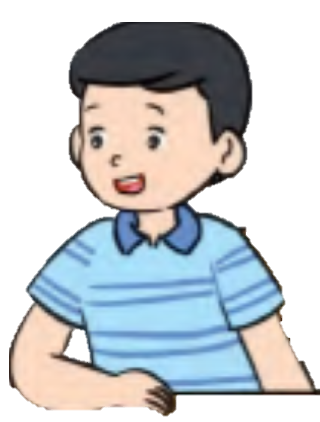 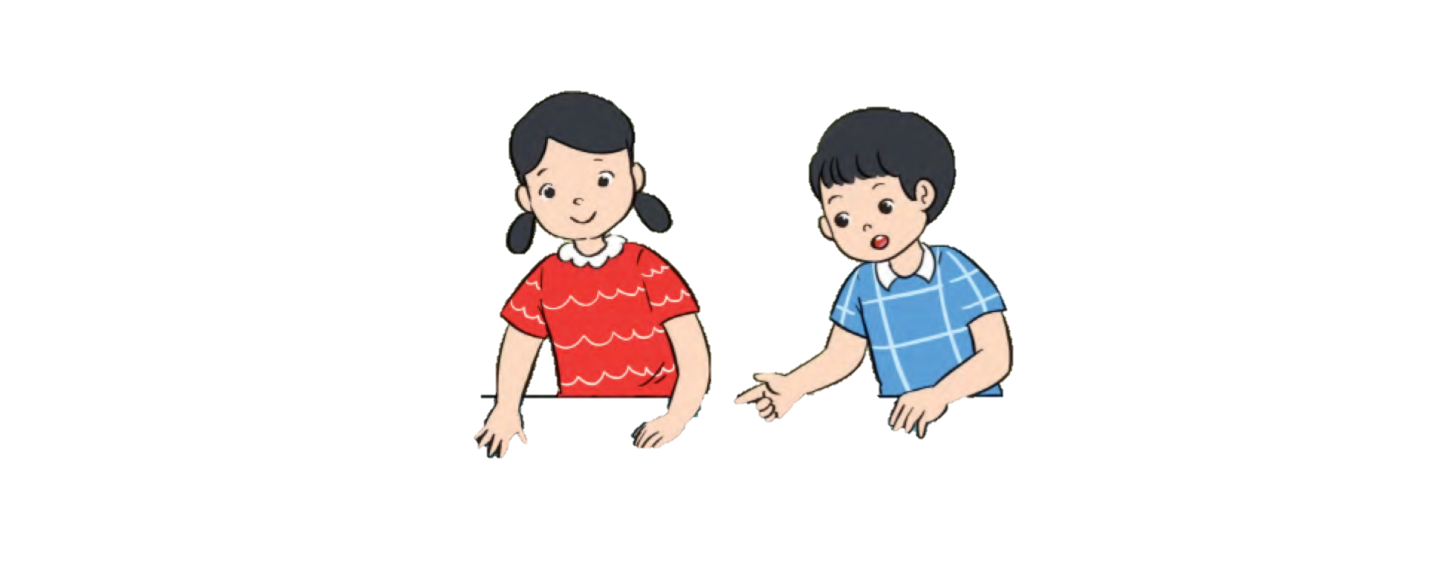 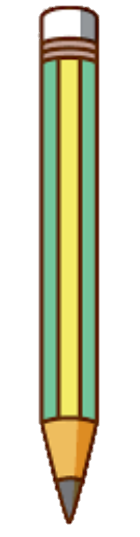 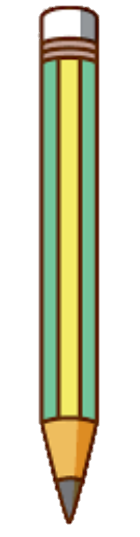 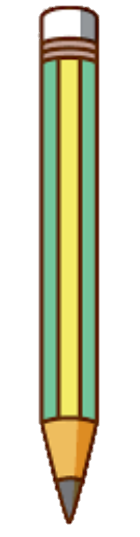 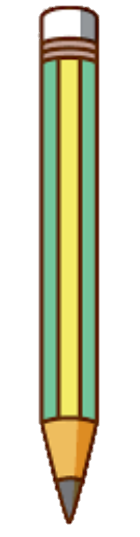 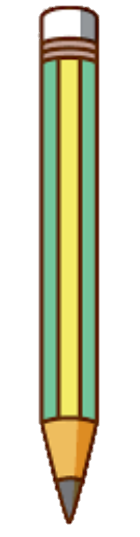 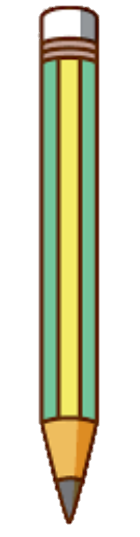 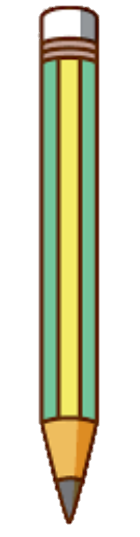 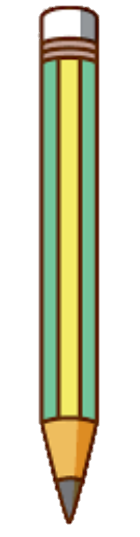 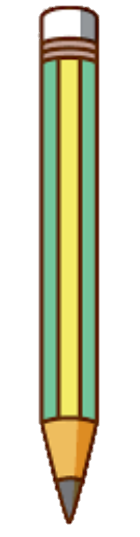 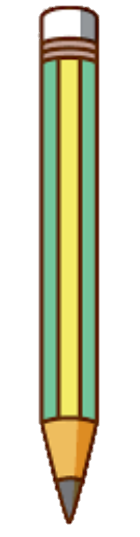 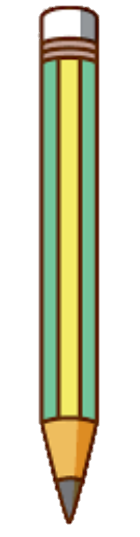 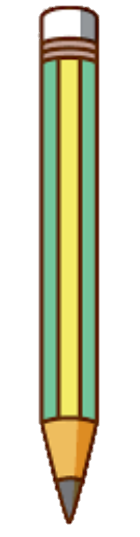 Toán
Phép chia
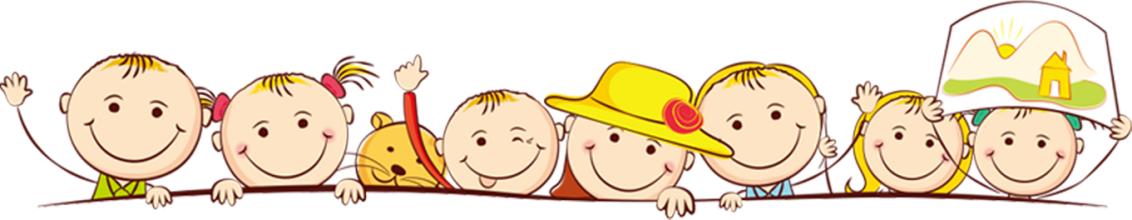 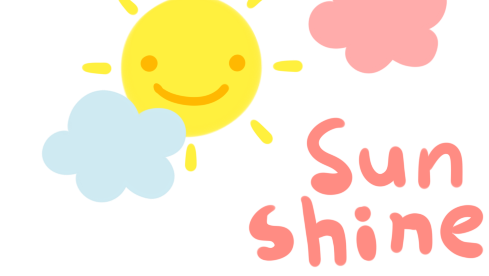 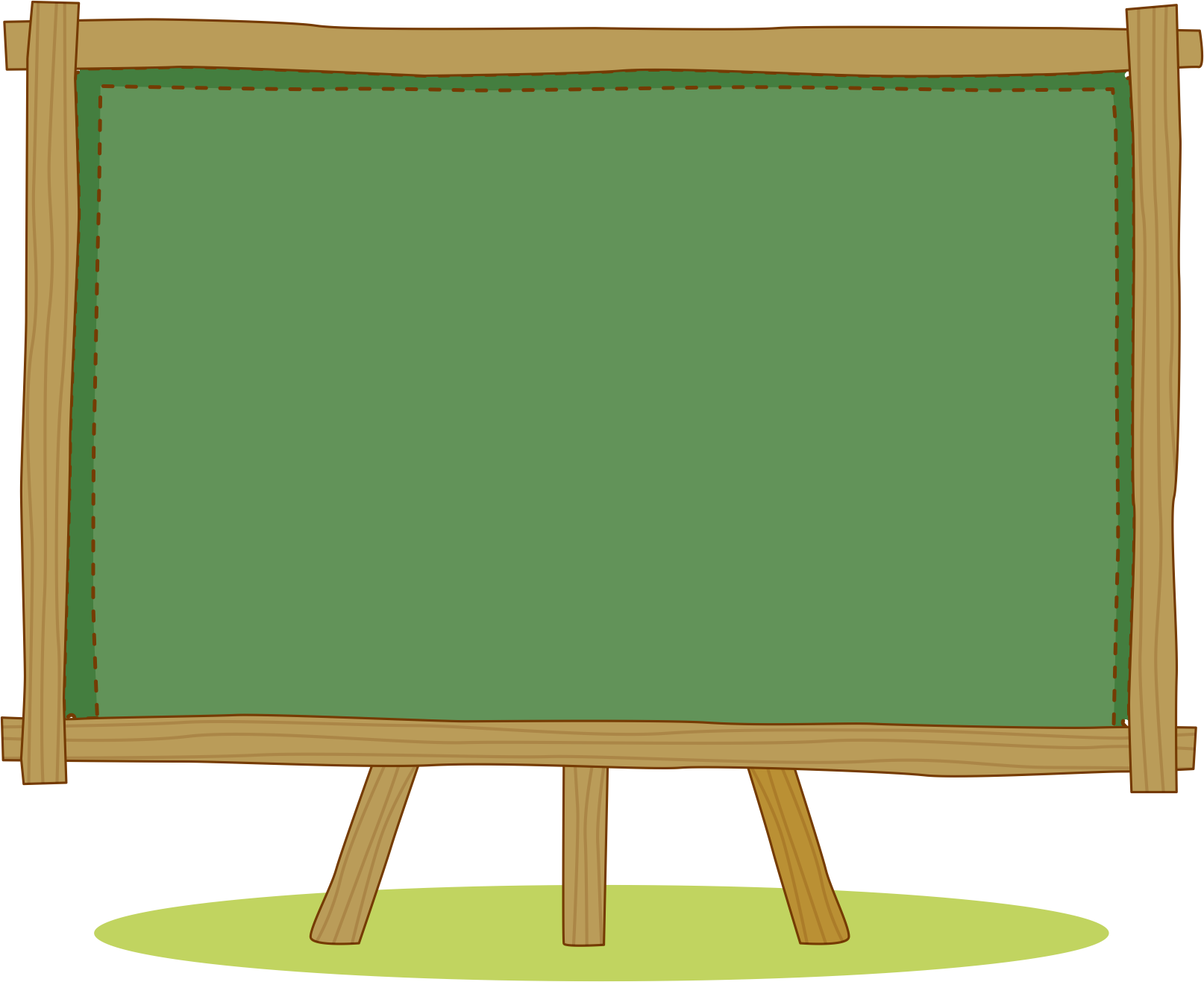 KHÁM PHÁ
KIẾN THỨC MỚI
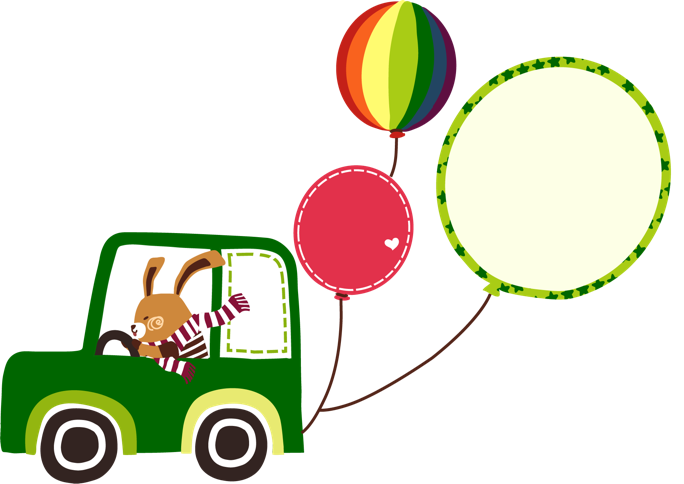 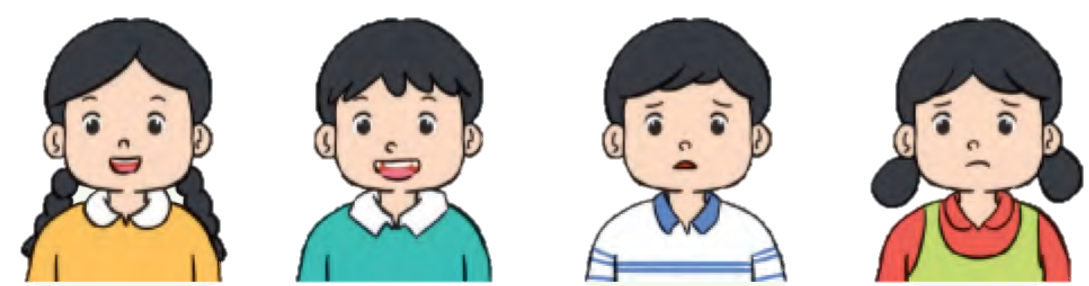 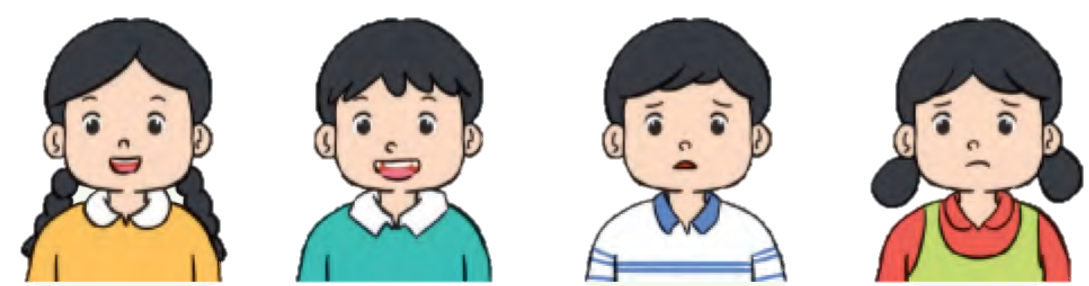 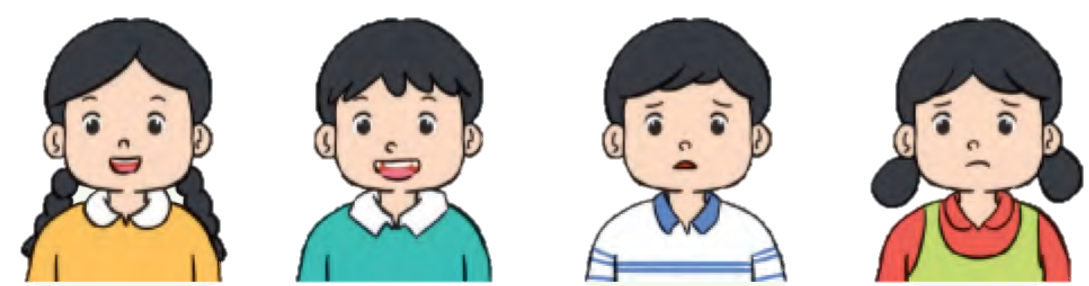 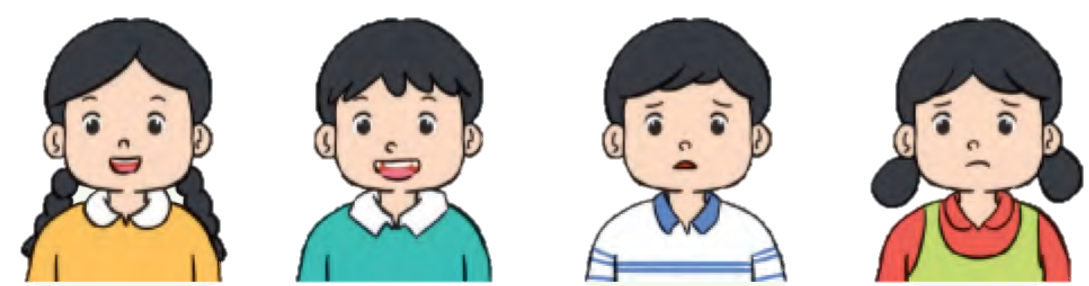 Chia cho mỗi bạn 4 quả táo
Có mấy bạn được chia?
Có 2 bạn được chia.
Có 8 quả táo
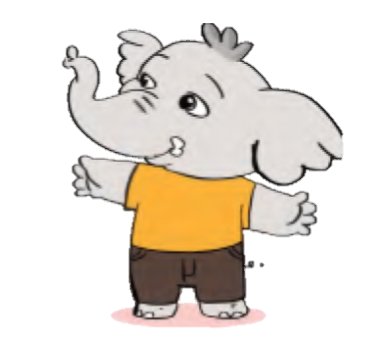 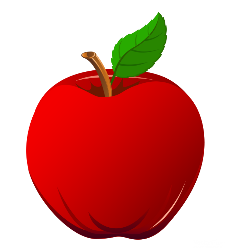 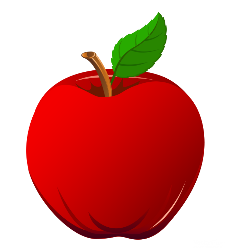 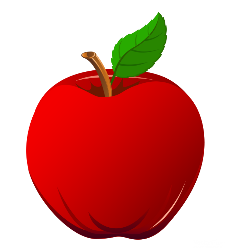 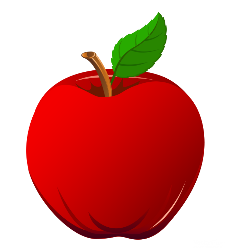 8 quả táo chia cho mỗi bạn 4 quả
Có 2 bạn được chia
Ta có phép chia 8 : 4 = 2
Đọc là: Tám chia bốn bằng hai
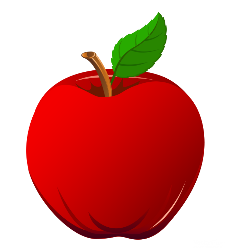 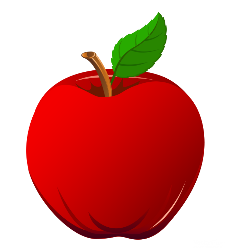 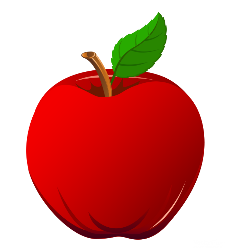 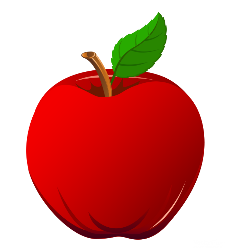 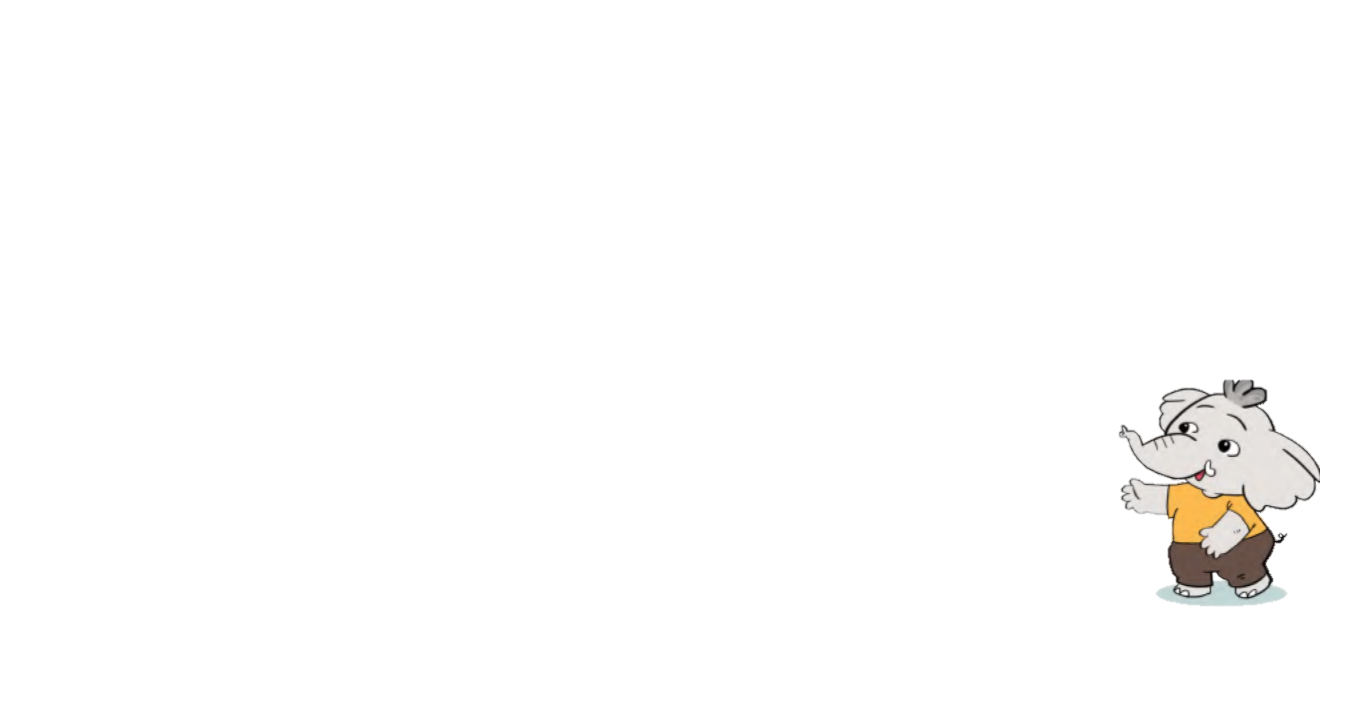 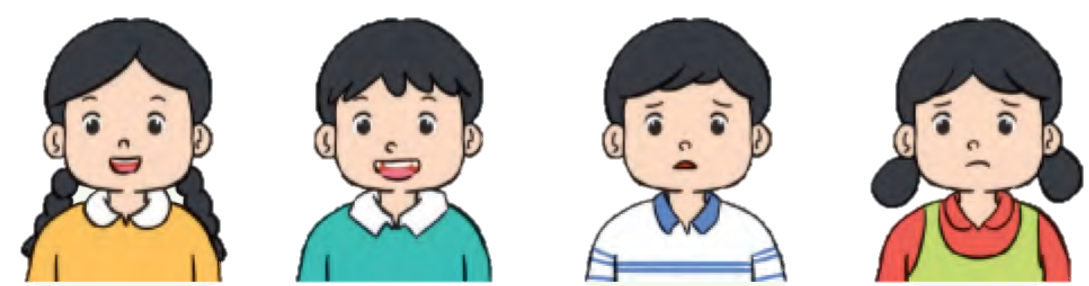 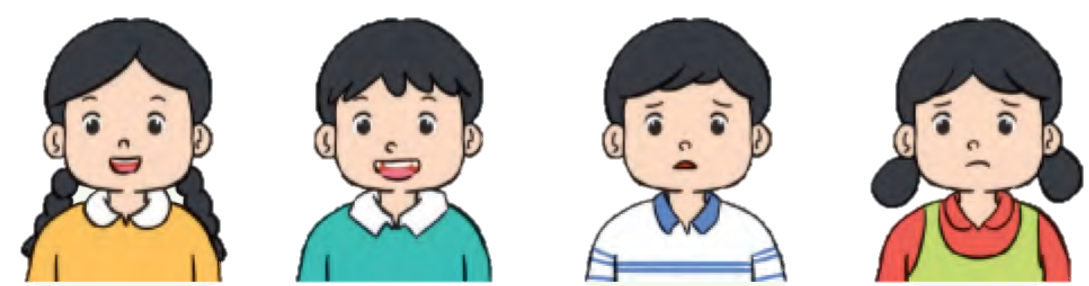 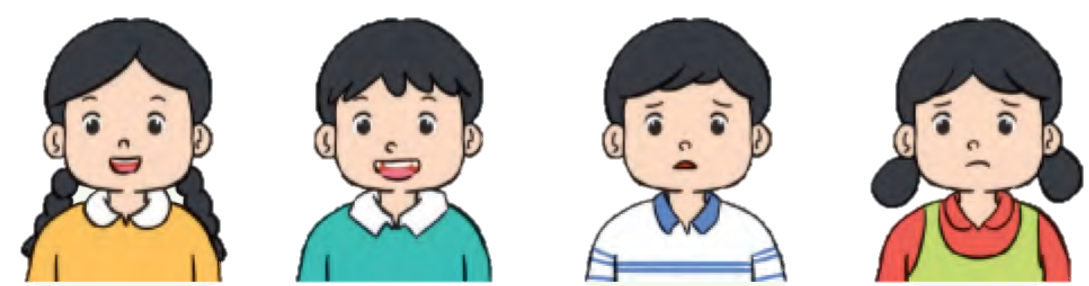 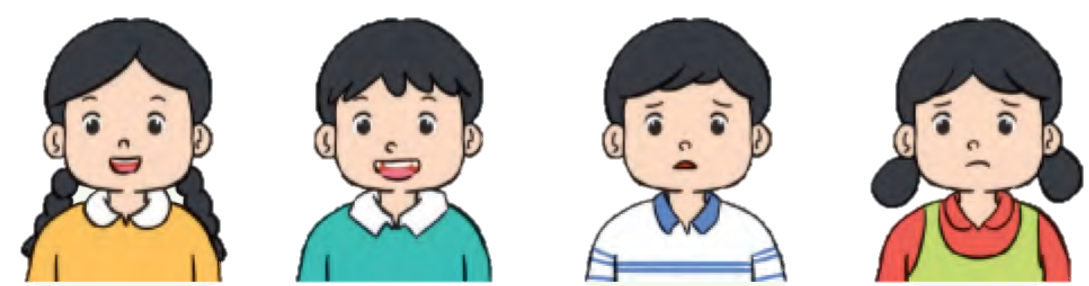 Chia cho mỗi bạn 2 hình vuông
Có mấy bạn được chia?
Có 4 bạn được chia.
Có 8 hình vuông
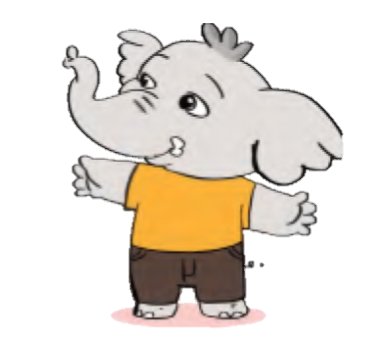 8 hình vuông chia mỗi bạn 2 hình vuông
Có 4 bạn được chia
Ta có phép chia 8 : 2 = 4
Đọc là: Tám chia hai bằng bốn
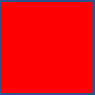 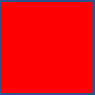 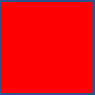 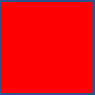 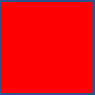 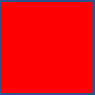 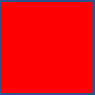 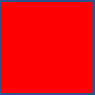 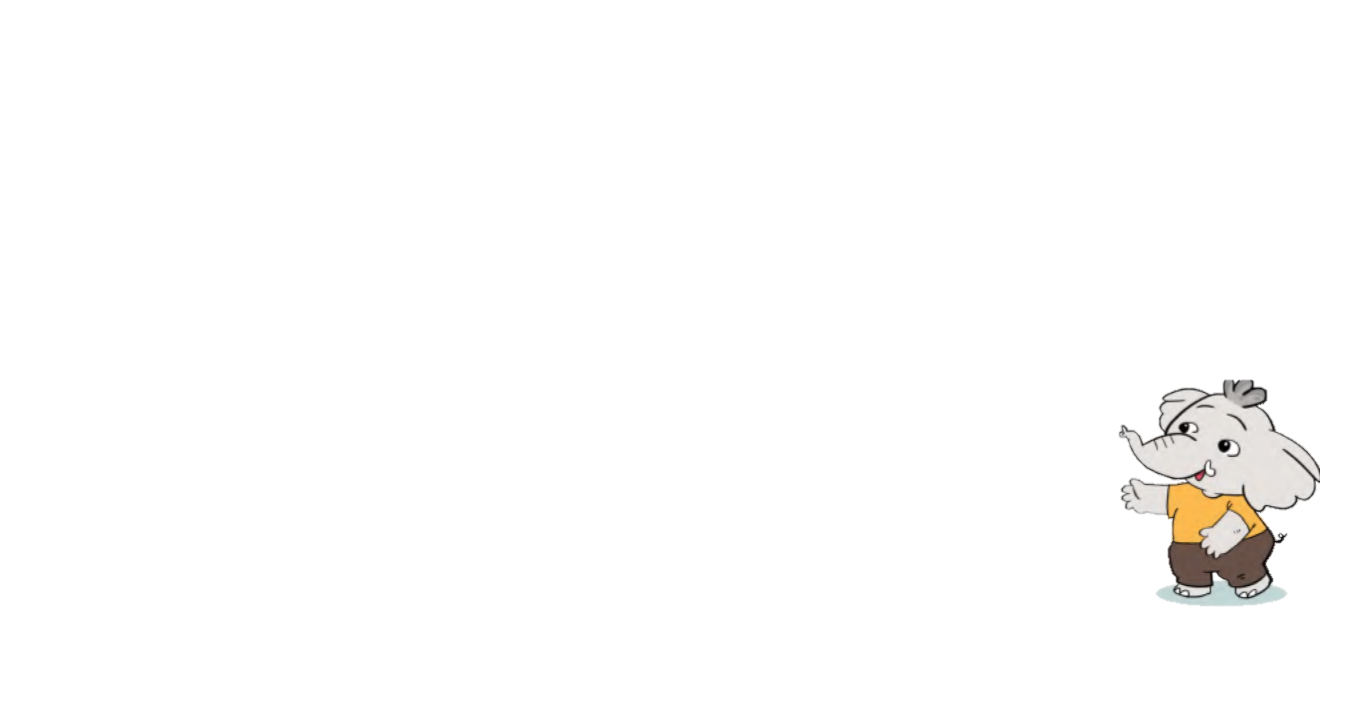 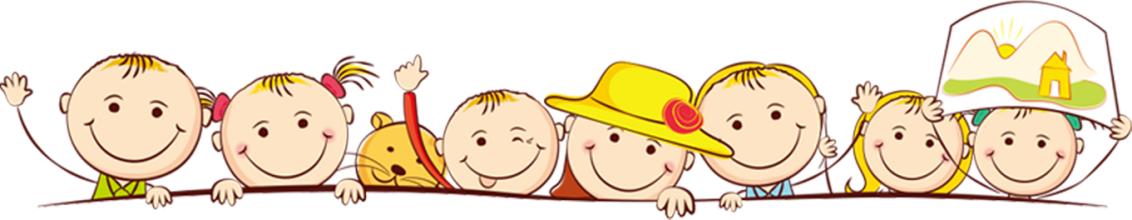 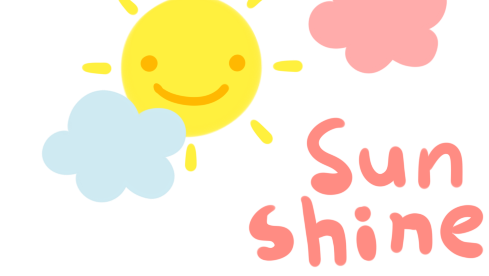 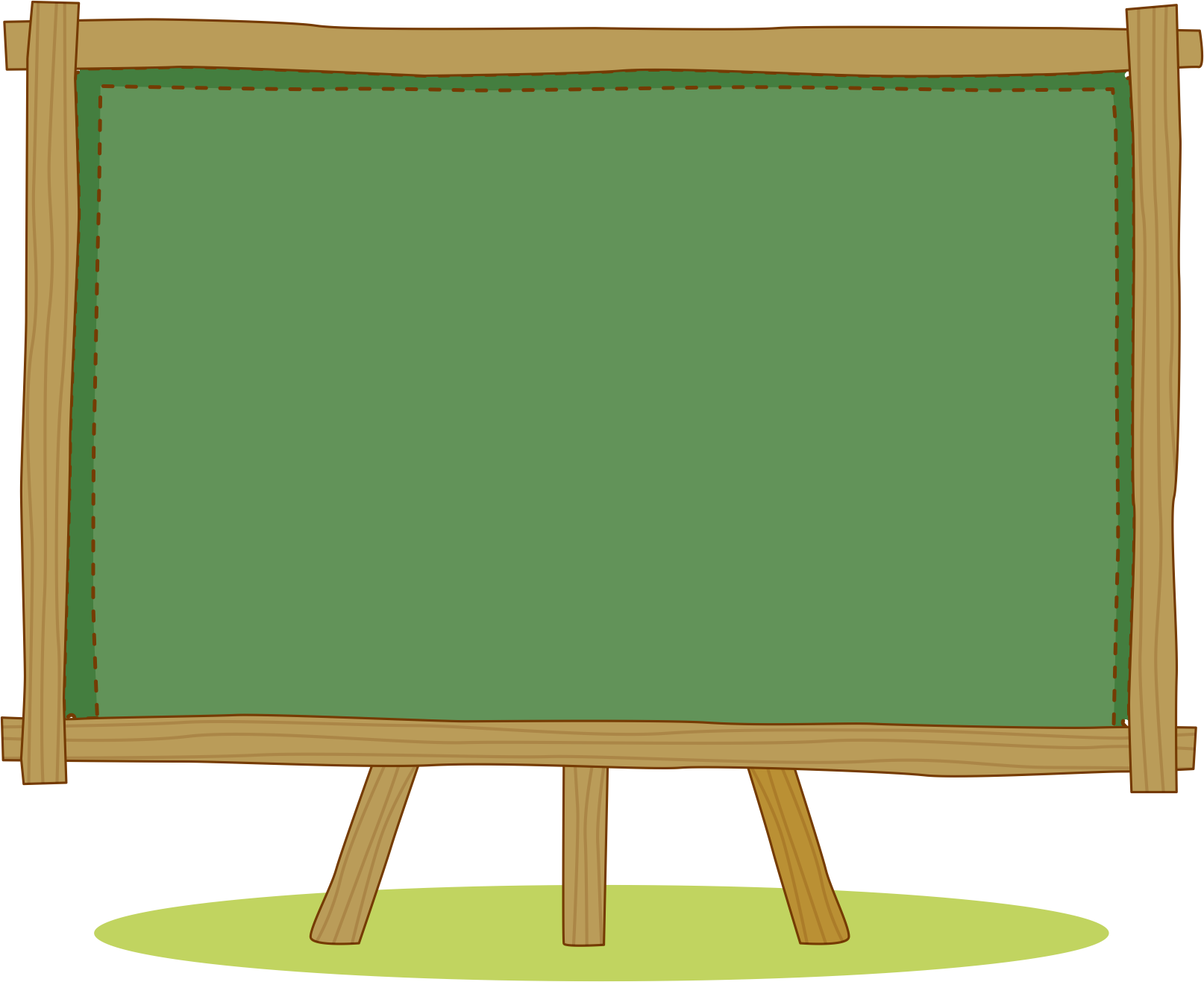 LUYỆN TẬP
THỰC HÀNH
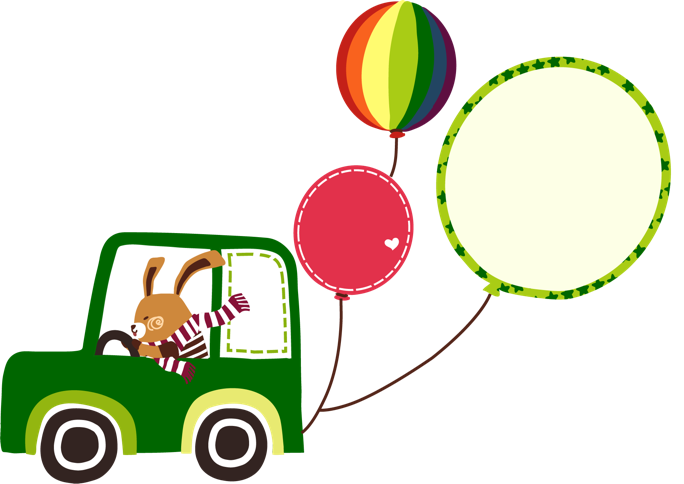 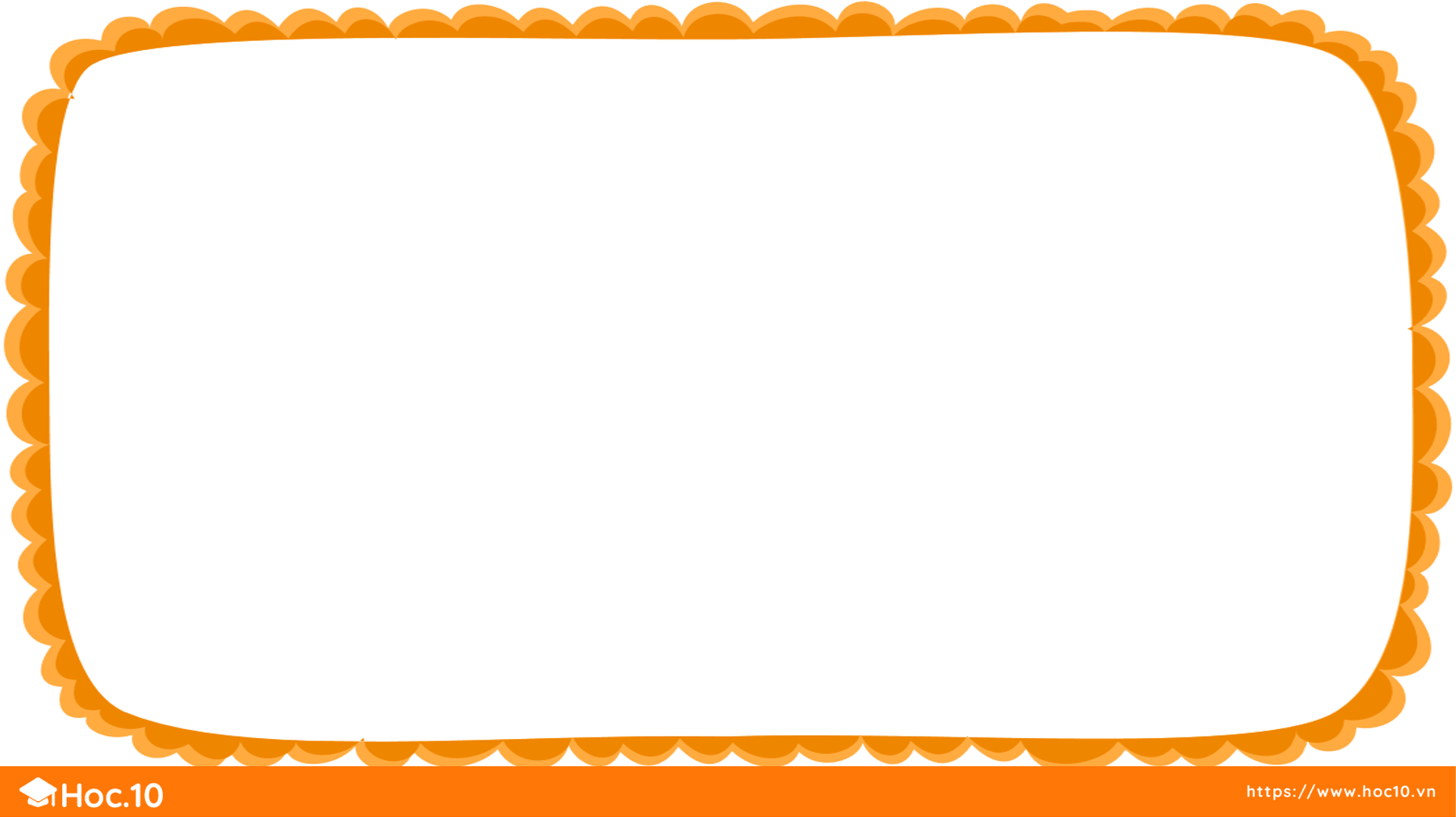 Thực hiện hoạt động sau rồi nêu phép chia thích hợp:
1
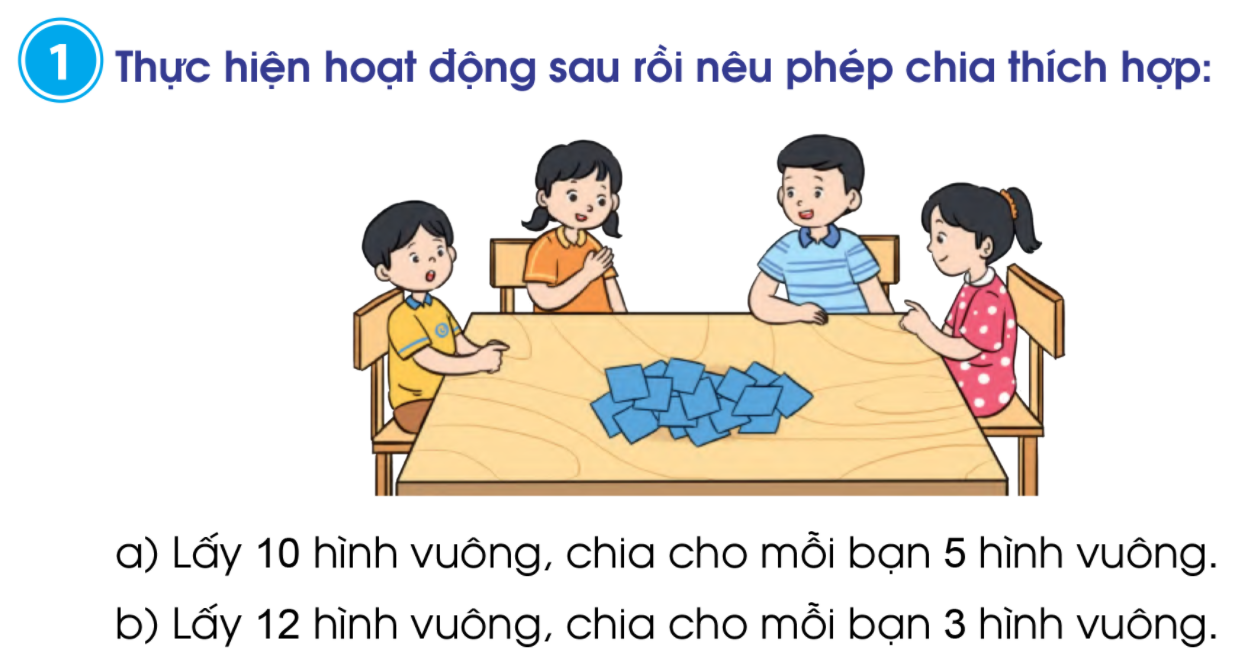 Lấy 10 hình vuông, chia cho mỗi bạn 5 hình vuông
Lấy 12 hình vuông, chia cho mỗi bạn 3 hình vuông
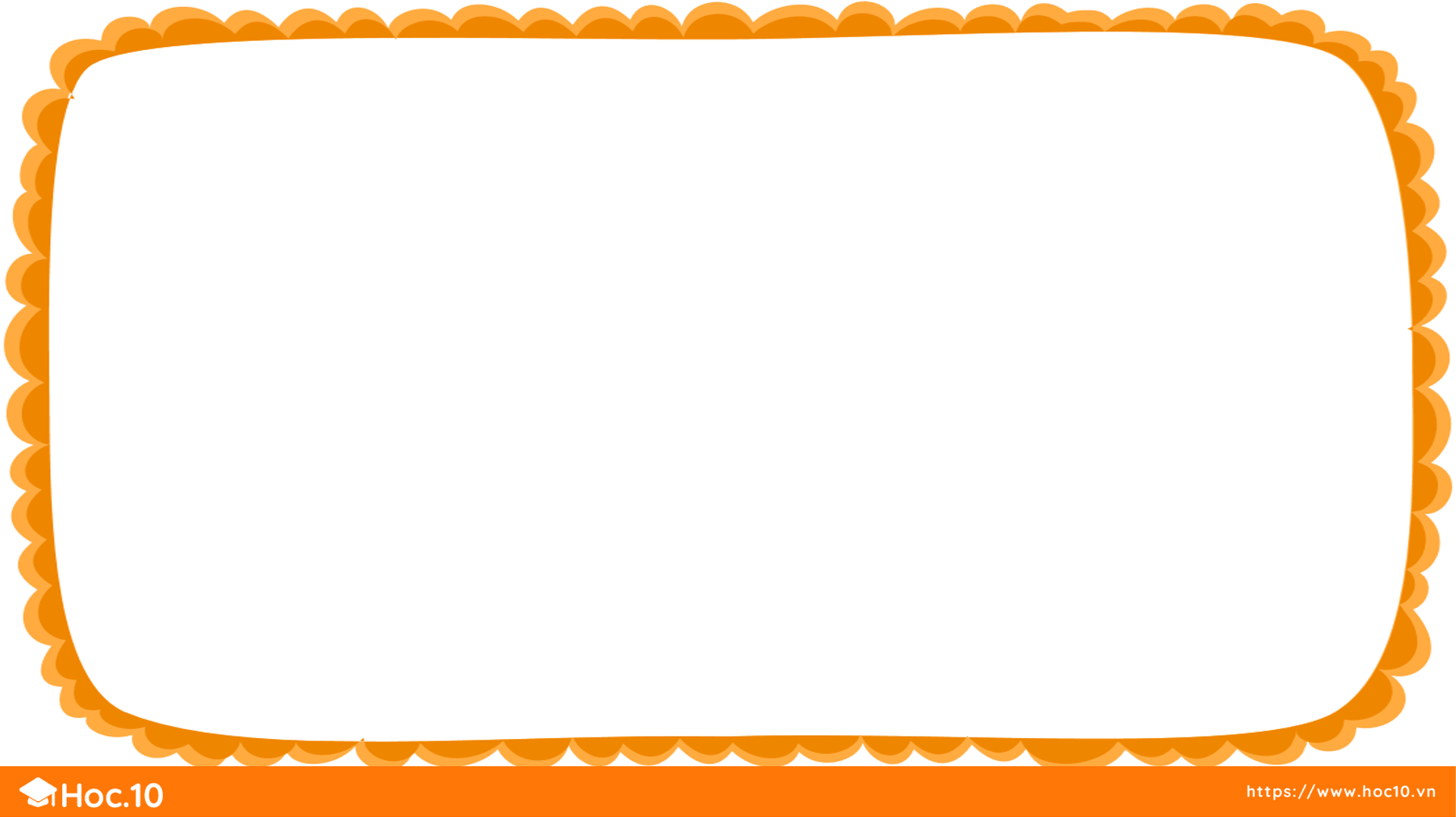 Thực hiện hoạt động sau rồi nêu phép chia thích hợp:
1
10 : 5 = 2
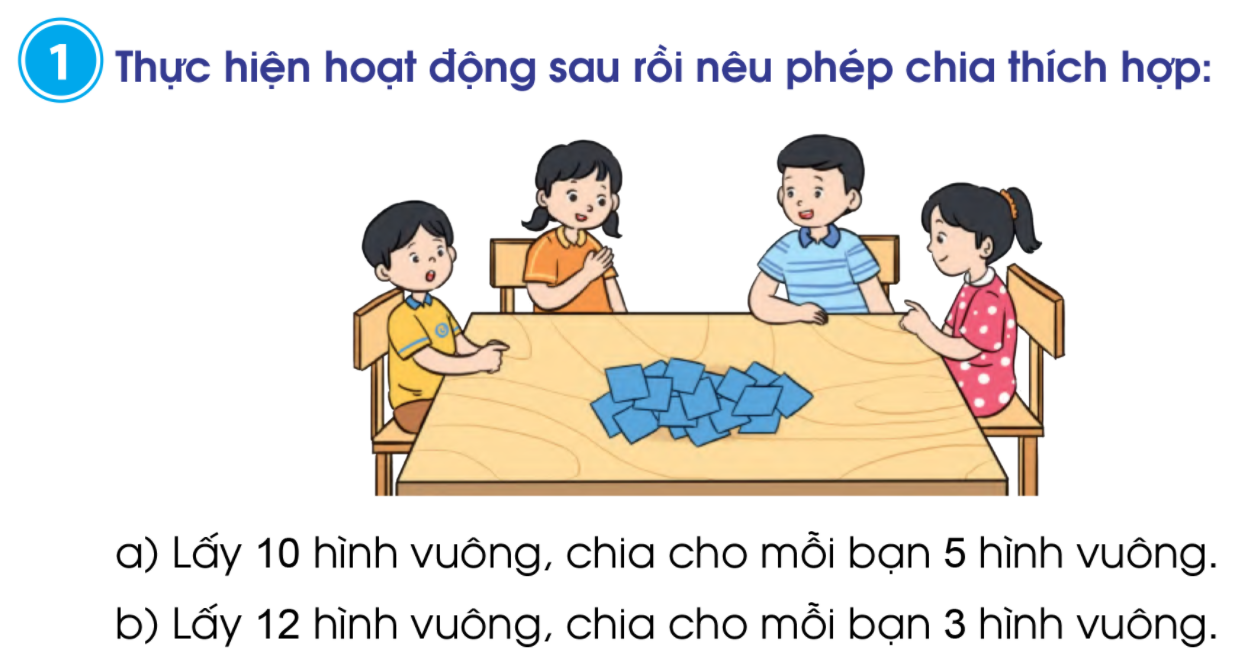 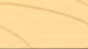 Lấy 10 hình vuông chia cho mỗi bạn 5 hình vuông
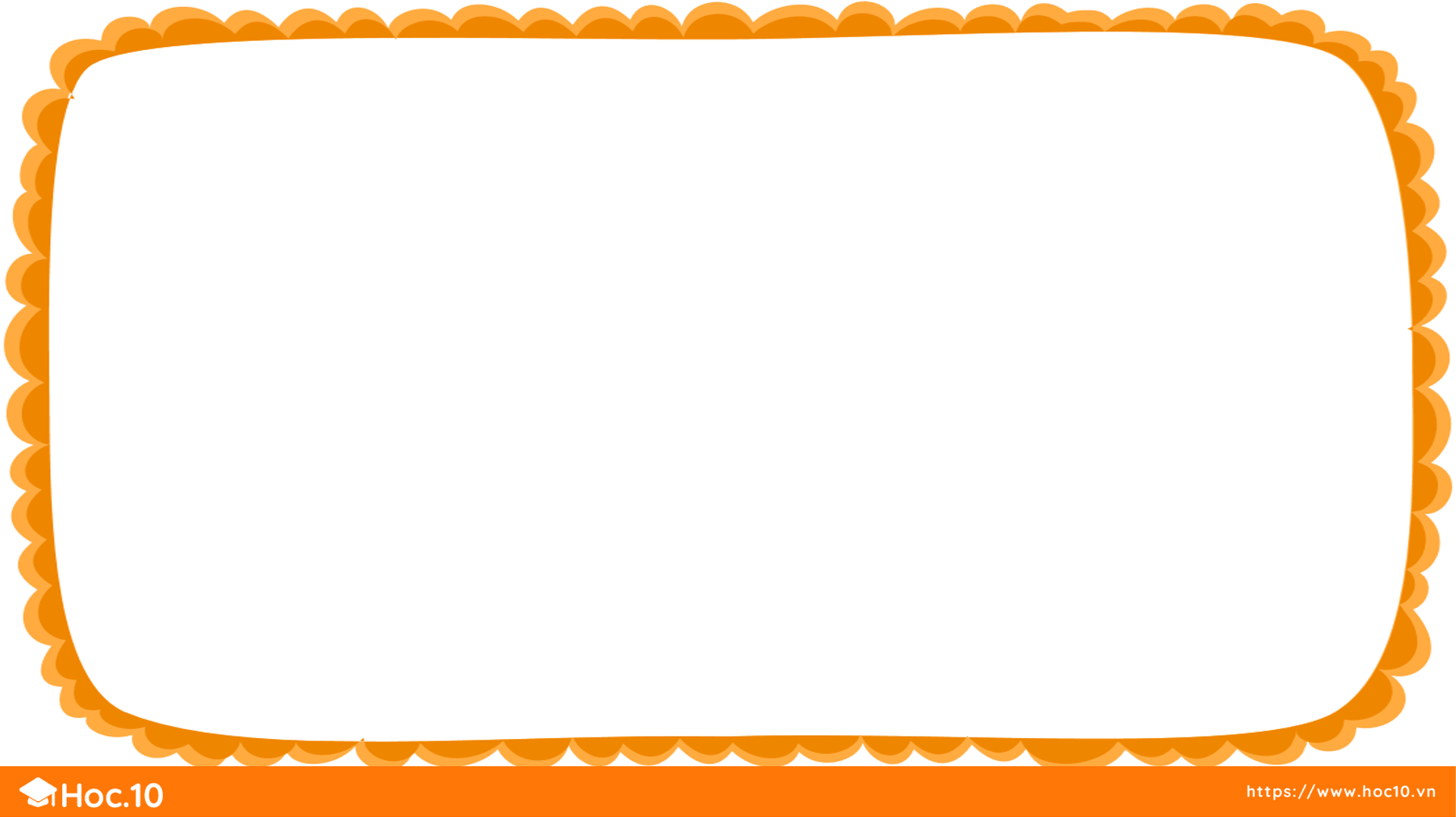 Thực hiện hoạt động sau rồi nêu phép chia thích hợp:
1
12 : 3 = 4
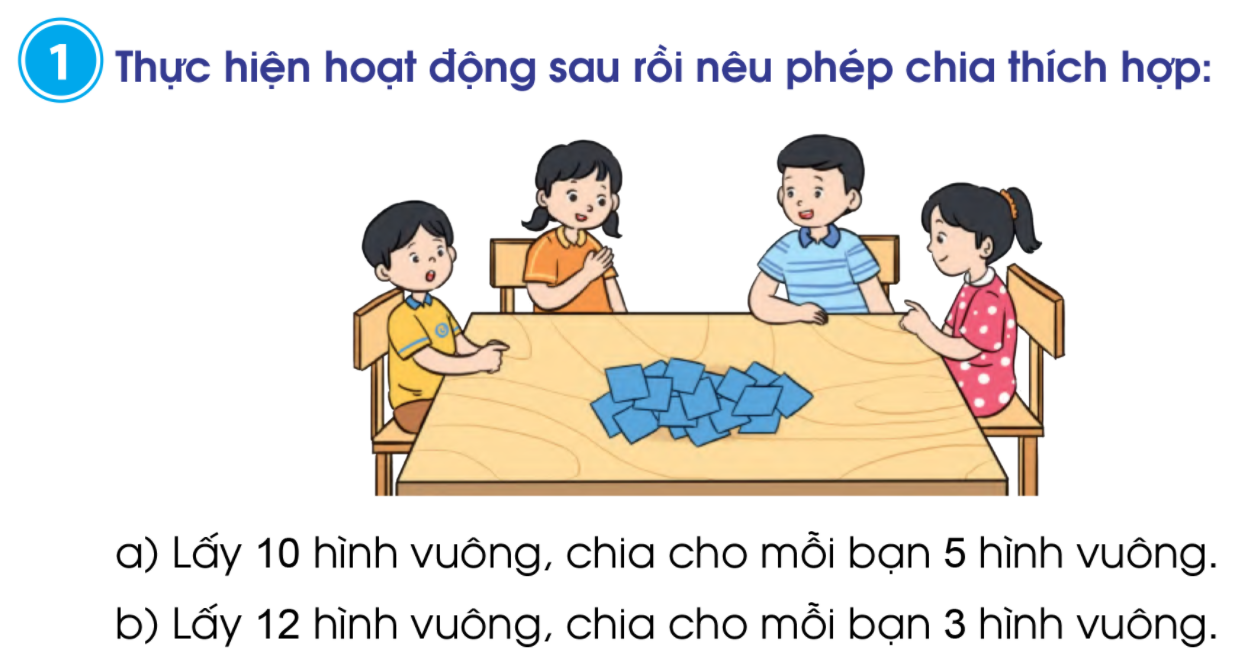 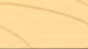 b. Lấy 12 hình vuông chia cho mỗi bạn 3 hình vuông
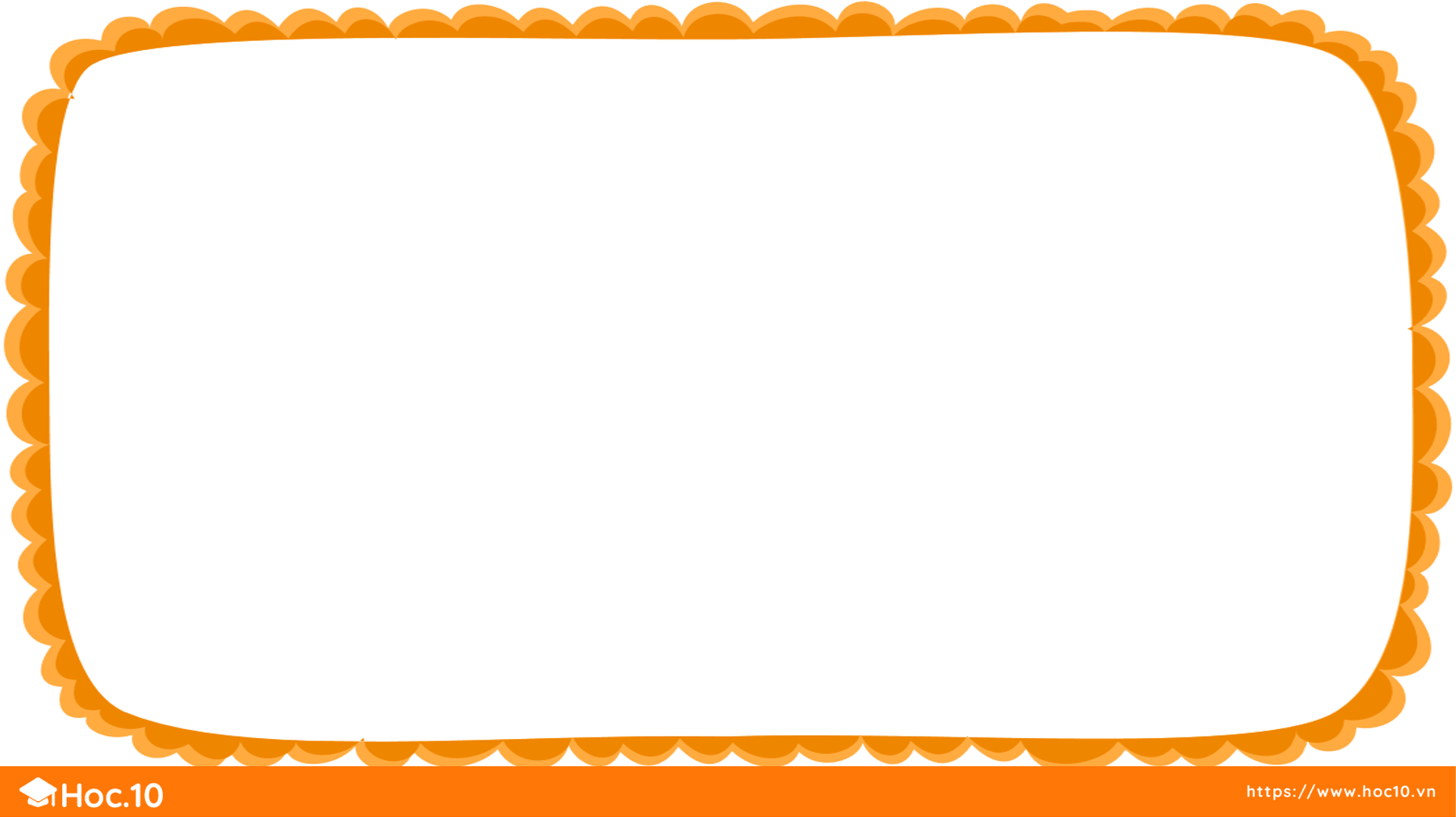 Xem tranh rồi nói phép chia (theo mẫu):
2
Mẫu:
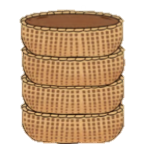 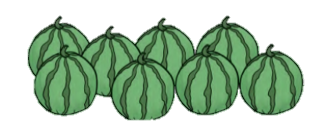 Có 8 quả dưa, xếp đều mỗi rổ 2 quả. Xếp được 4 rổ.
Ta có phép chia 8 : 2 = 4
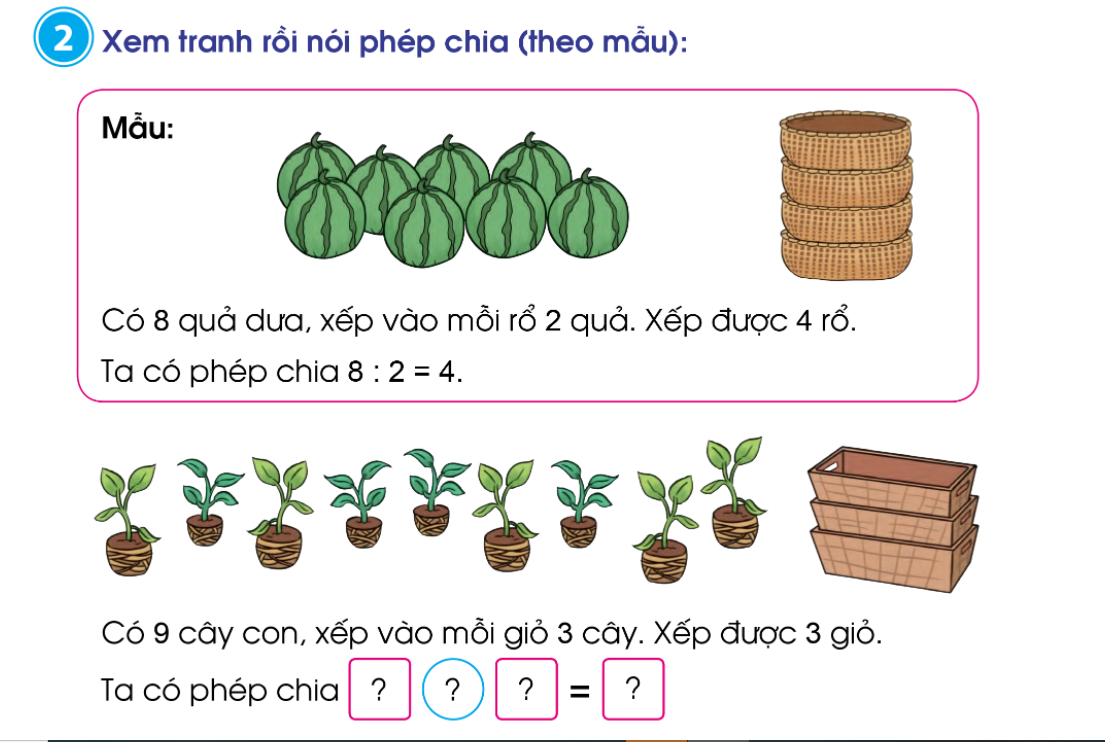 Có 9 cây con, xếp vào mỗi giỏ 3 cây. Xếp được 3 giỏ.
Ta có phép chia                           =
?
?
?
?
=
9
:
3
3
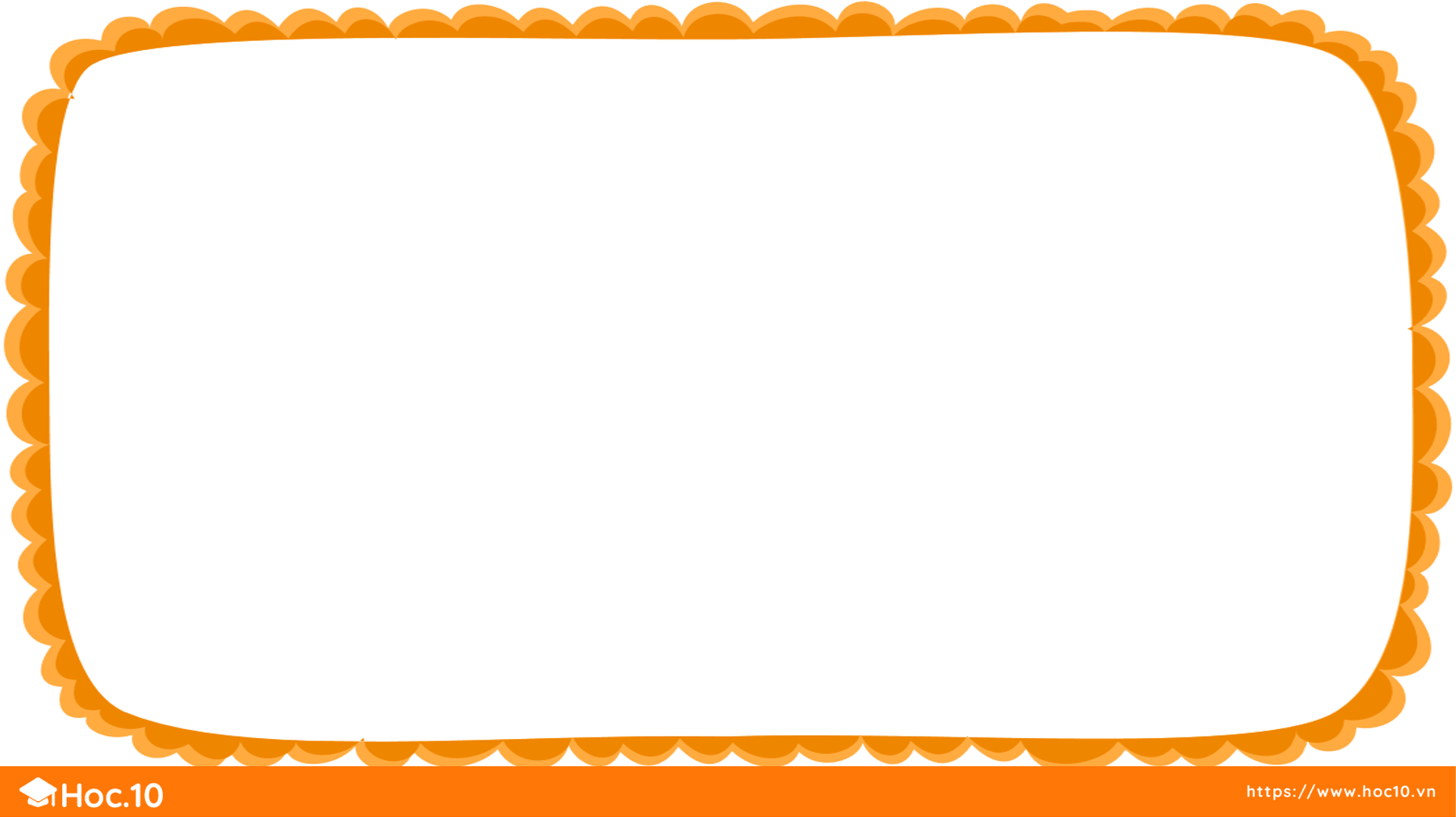 Xem tranh rồi nêu một tình huống có phép chia:
3
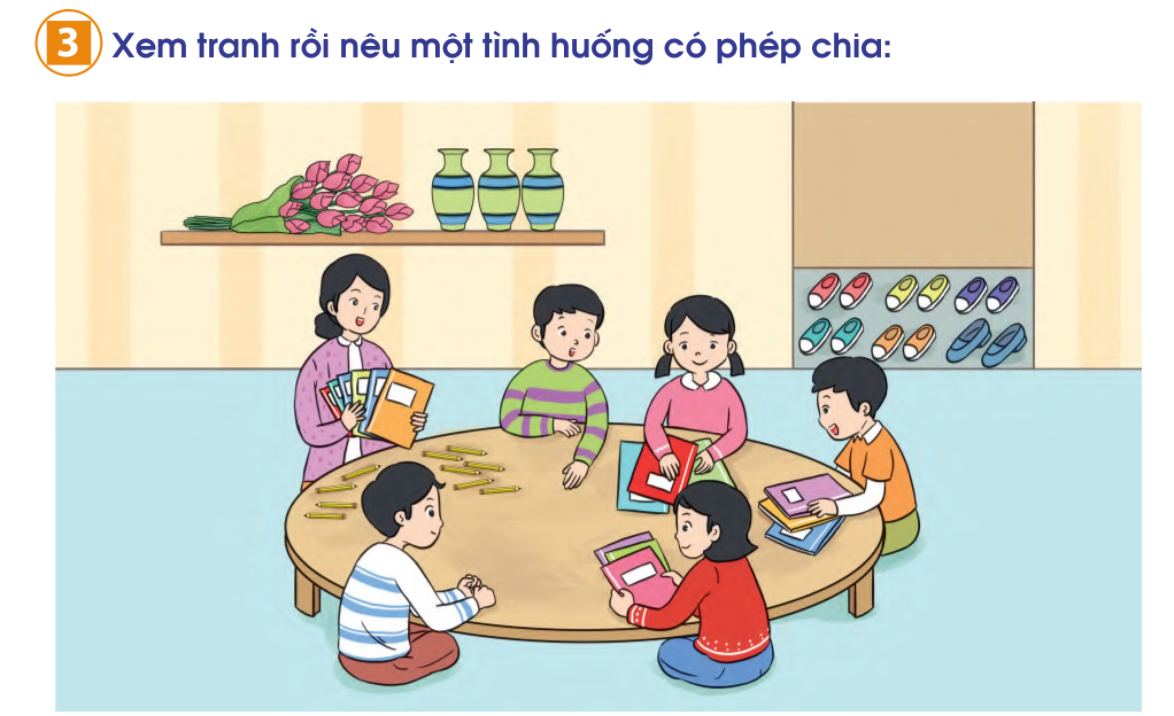 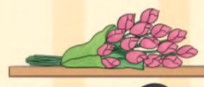 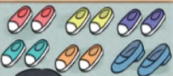 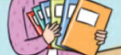 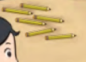 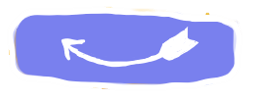 [Speaker Notes: Bấm vào bông hoa, quyển vở, bút chì và giày để chọn những tình huống khác nhau]
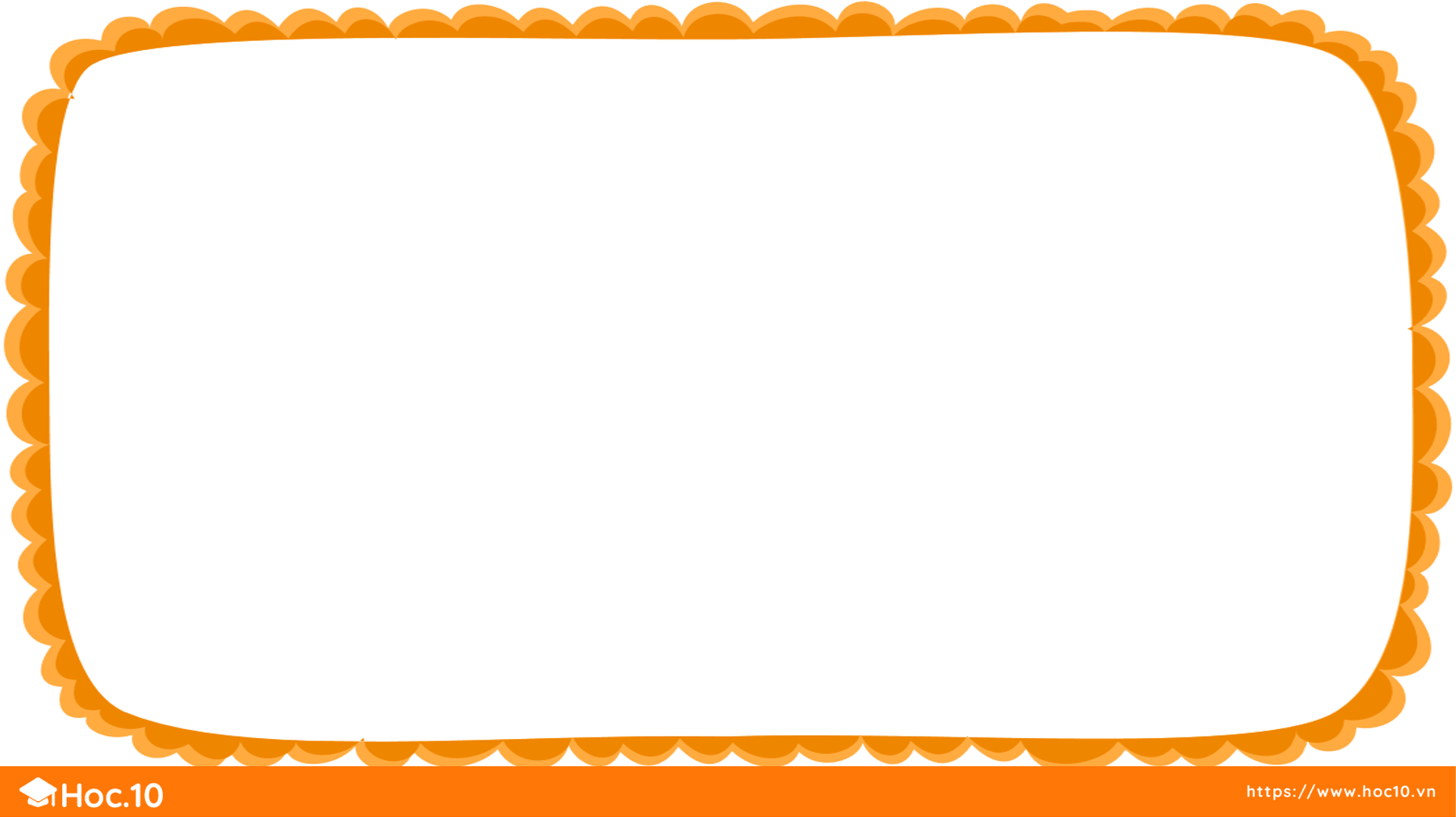 Xem tranh rồi nêu một tình huống có phép chia:
3
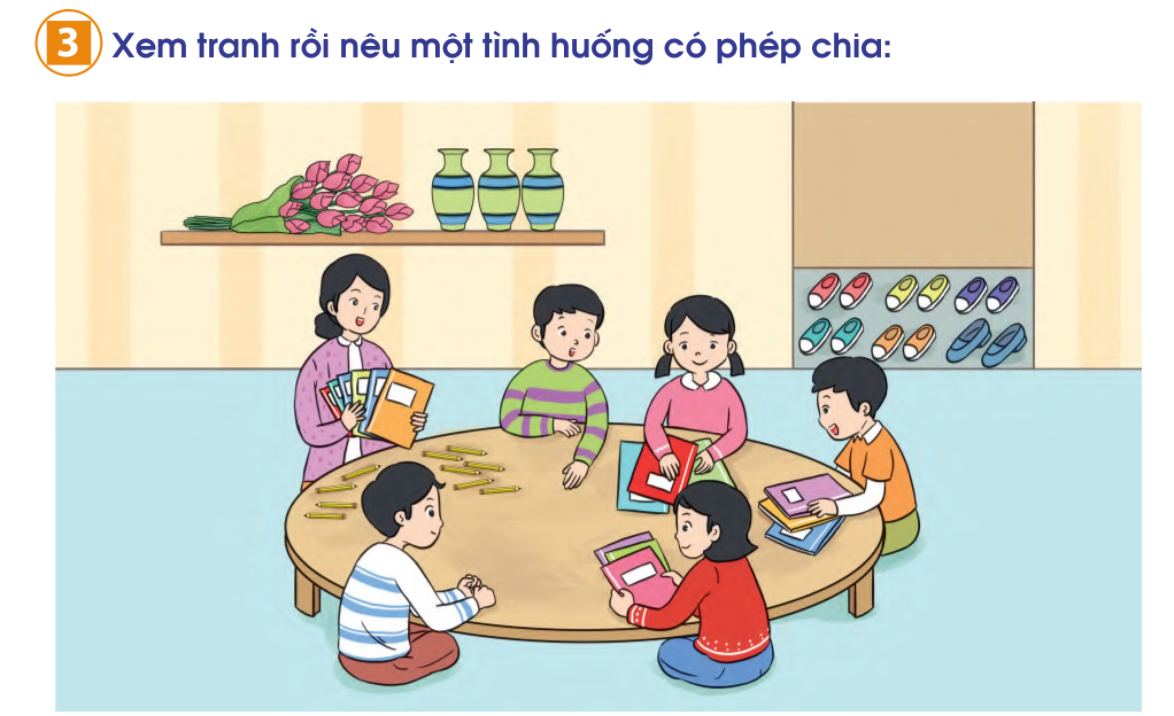 Có 15 quyển vở, chia đều mỗi bạn 3 quyển vở. 
Có 5 bạn được nhận vở.
Ta có phép chia: 15 : 3 = 5
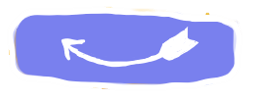 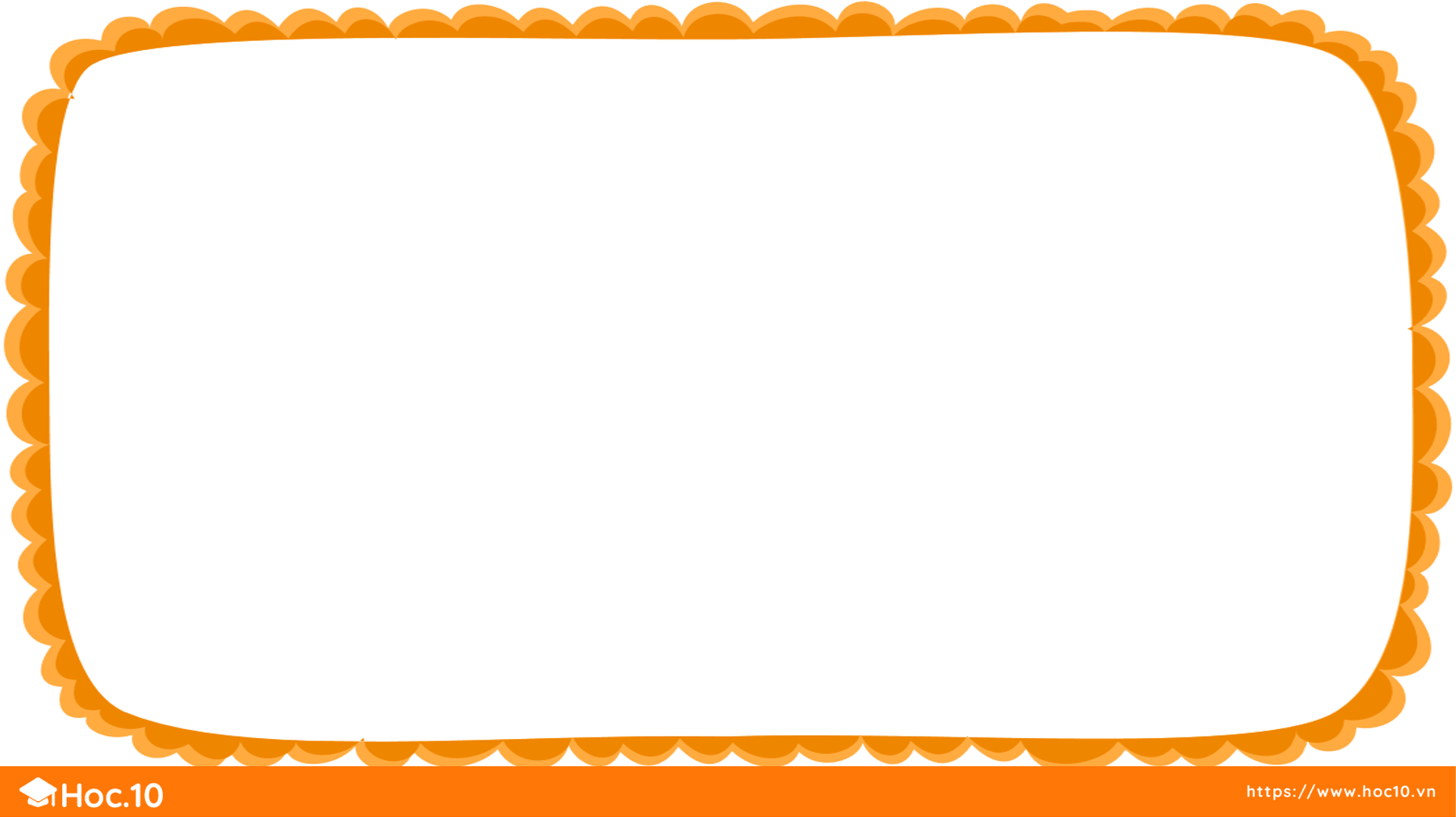 Xem tranh rồi nêu một tình huống có phép chia:
3
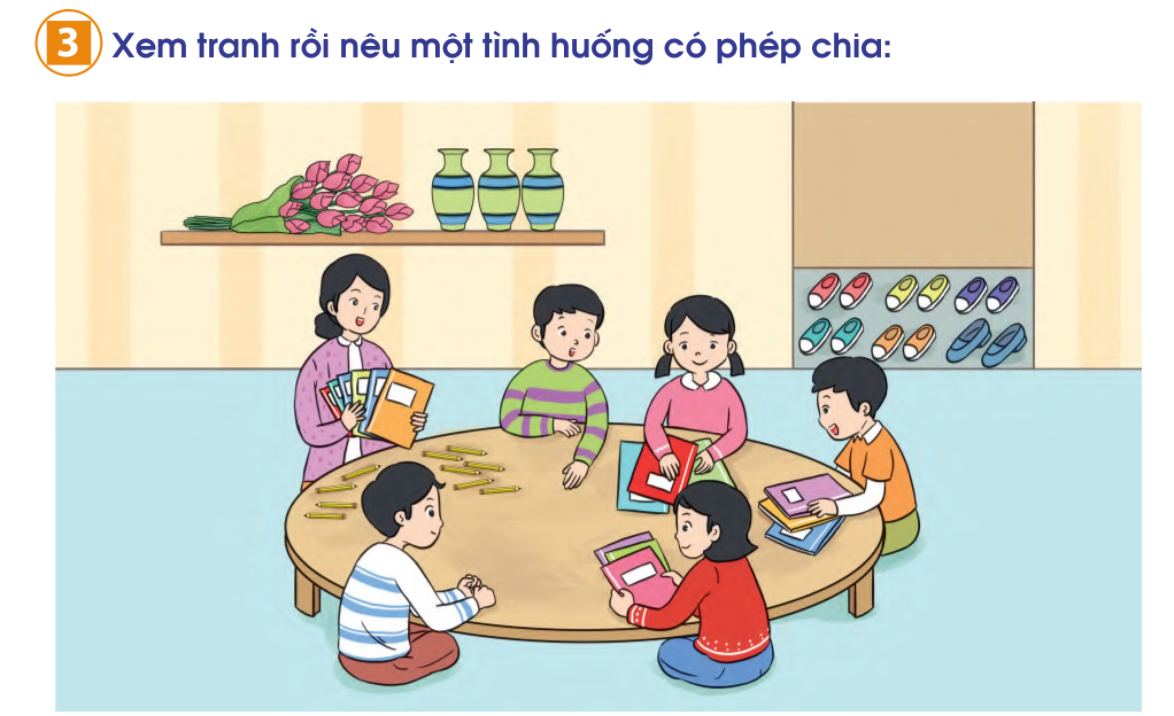 Có 10 cái bút chì, chia mỗi bạn 2 cái. 
Có 5 bạn được nhật bút.
Ta có phép chia: 10 : 2 = 5
Có 10 cái bút chì, chia mỗi bạn 5 cái.
 Có 2 bạn được nhật bút.
Ta có phép chia: 10 : 5 = 2
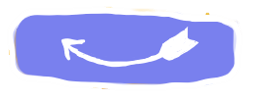 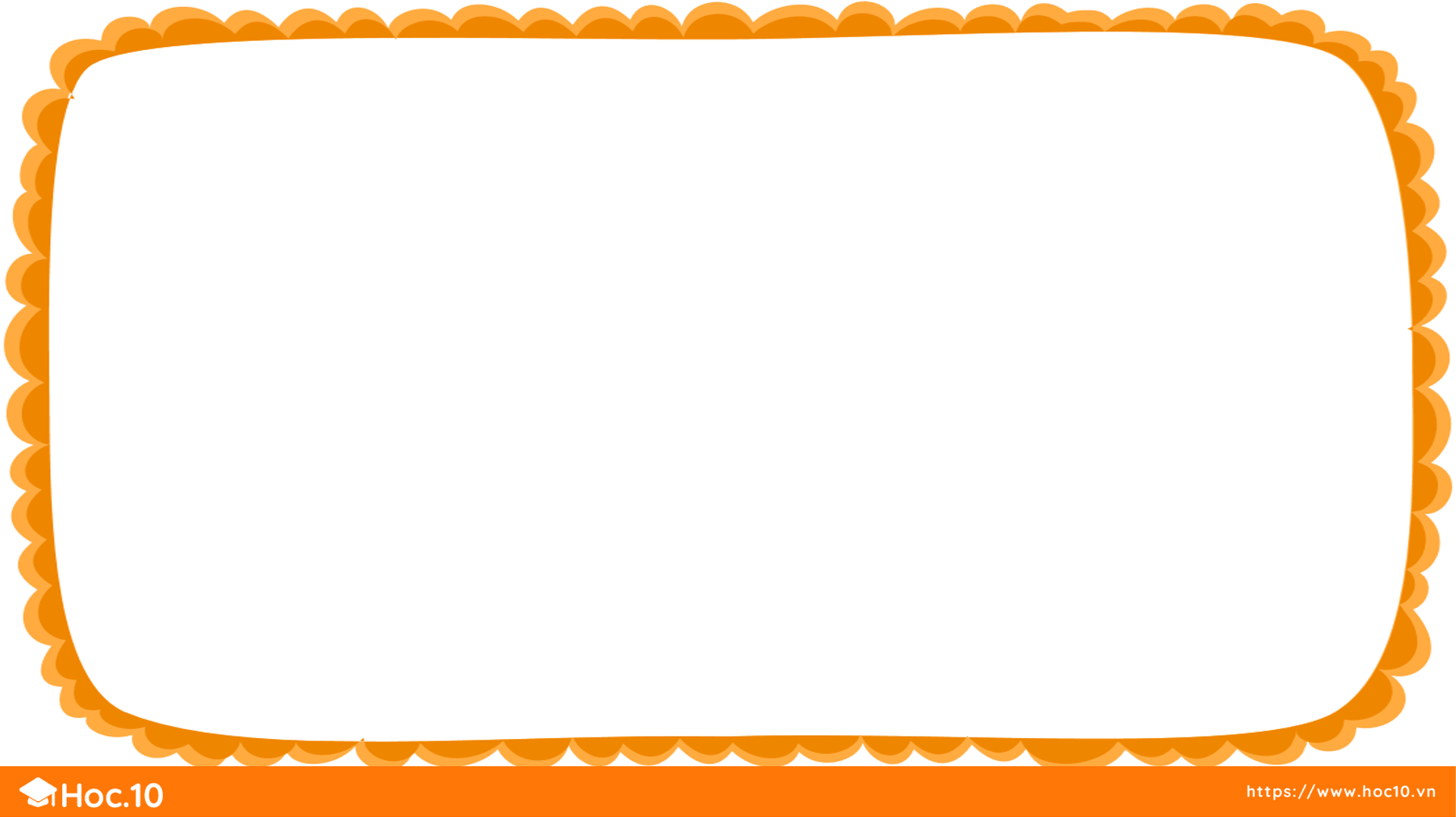 Xem tranh rồi nêu một tình huống có phép chia:
3
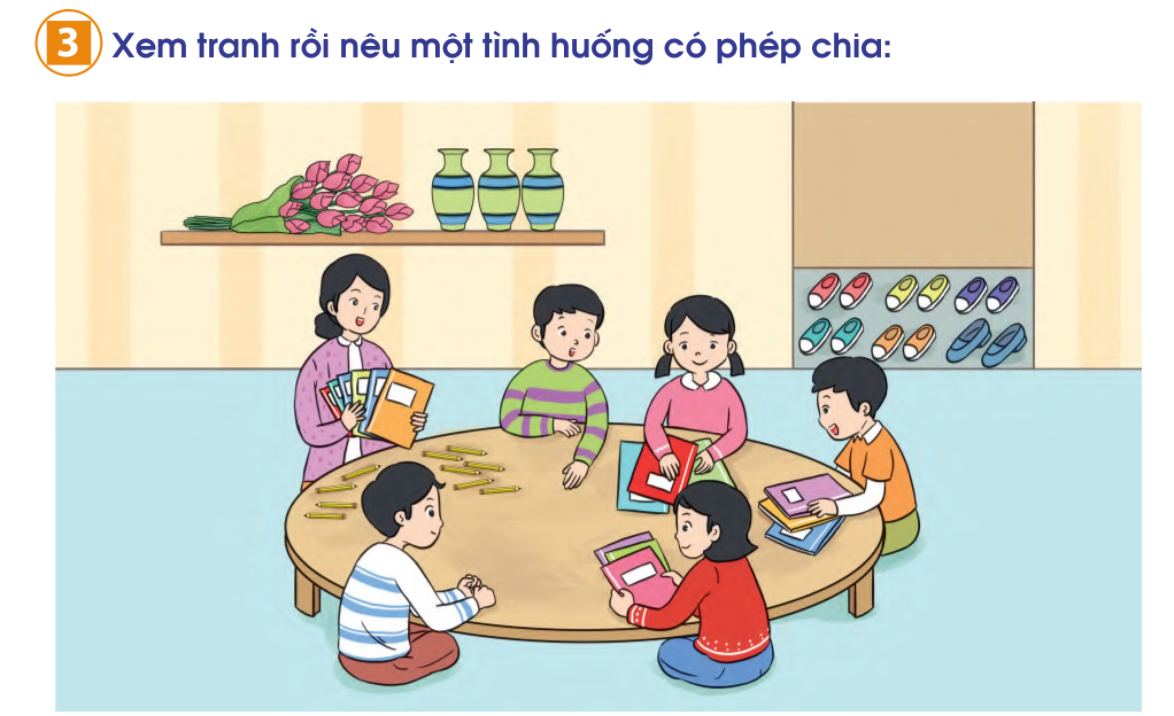 Có 15 bông hoa, chia vào 3 bình. 
Mỗi bình có 5 bông hoa.
Ta có phép chia: 15 : 3 = 5
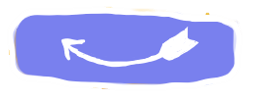 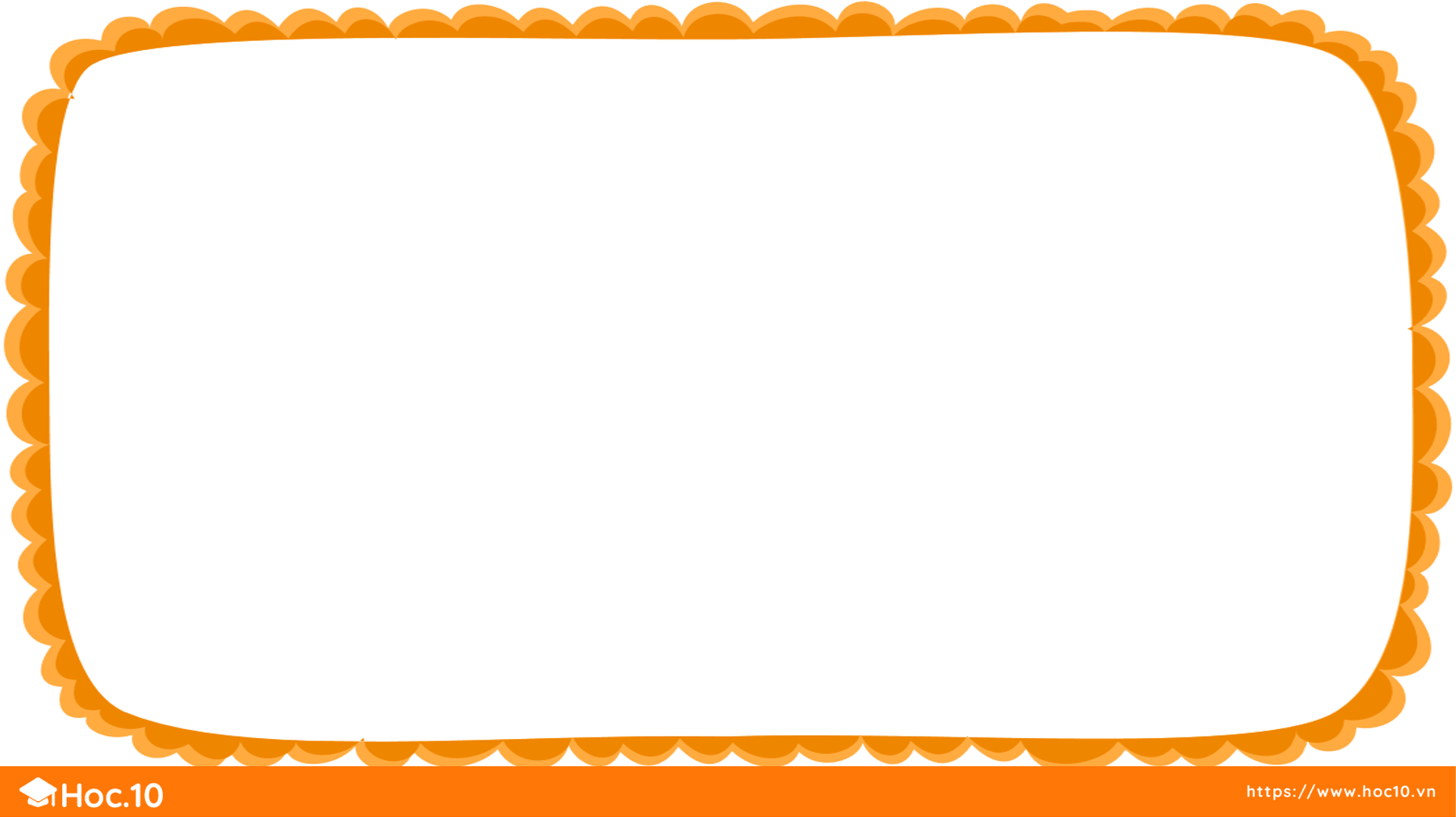 Xem tranh rồi nêu một tình huống có phép chia:
3
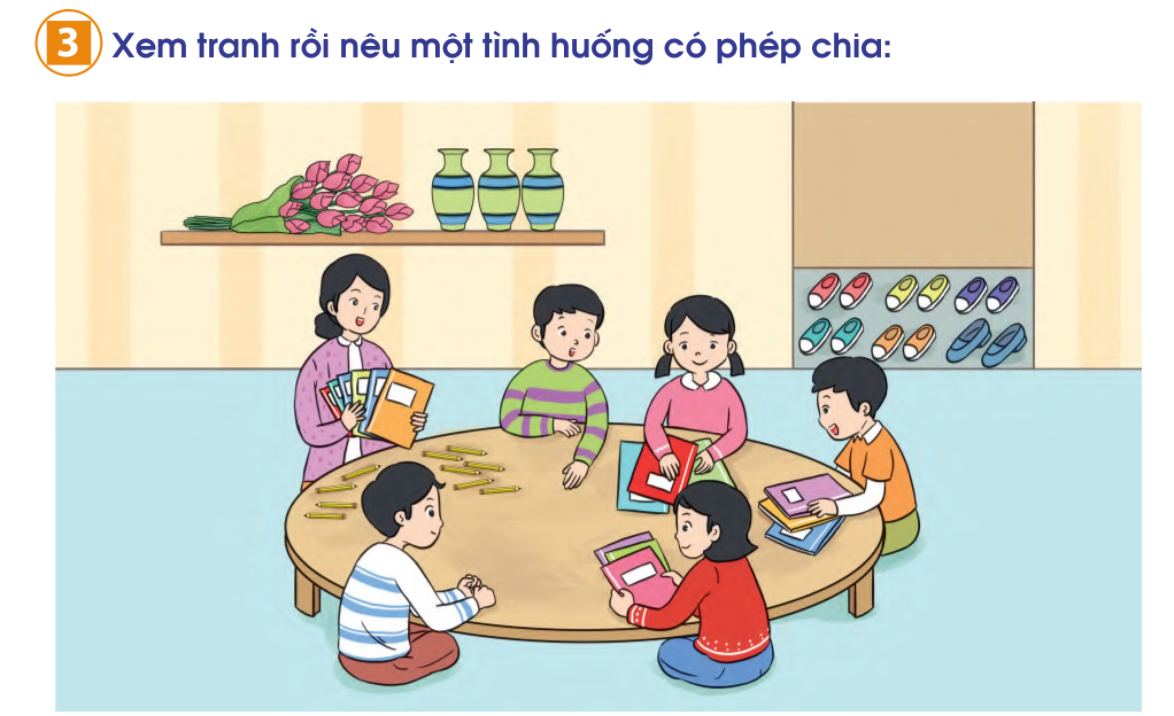 Có 12 chiếc giày, mỗi người đi 2 chiếc. 
Có tất cả 6 người. 
Ta có phép chia: 12 : 2 = 6
Có 12 chiếc giày chia cho 6 người.
 Mỗi người có 2 chiếc giày.
Ta có phép chia: 12 : 6 = 2
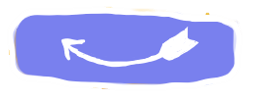 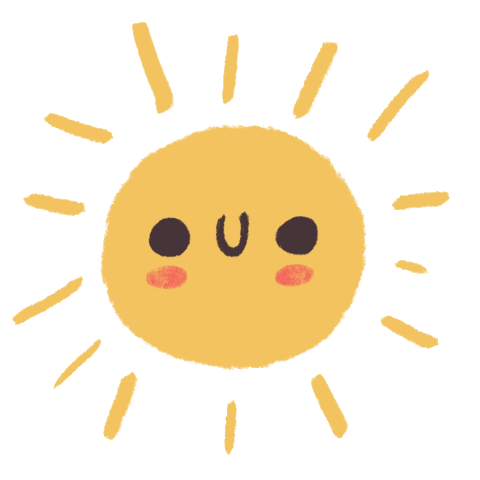 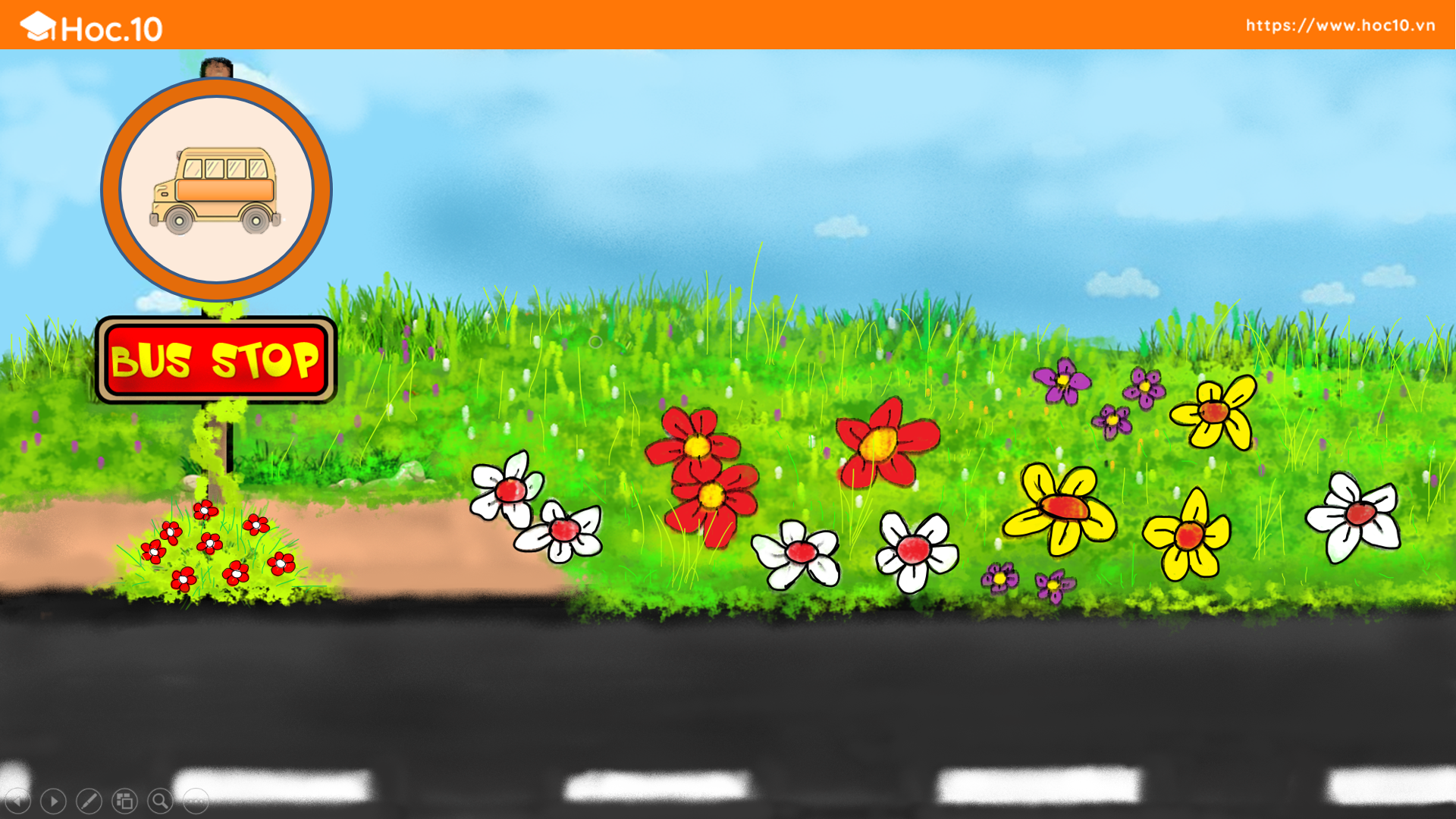 NÀO MÌNH CÙNG LÊN XE BUÝT
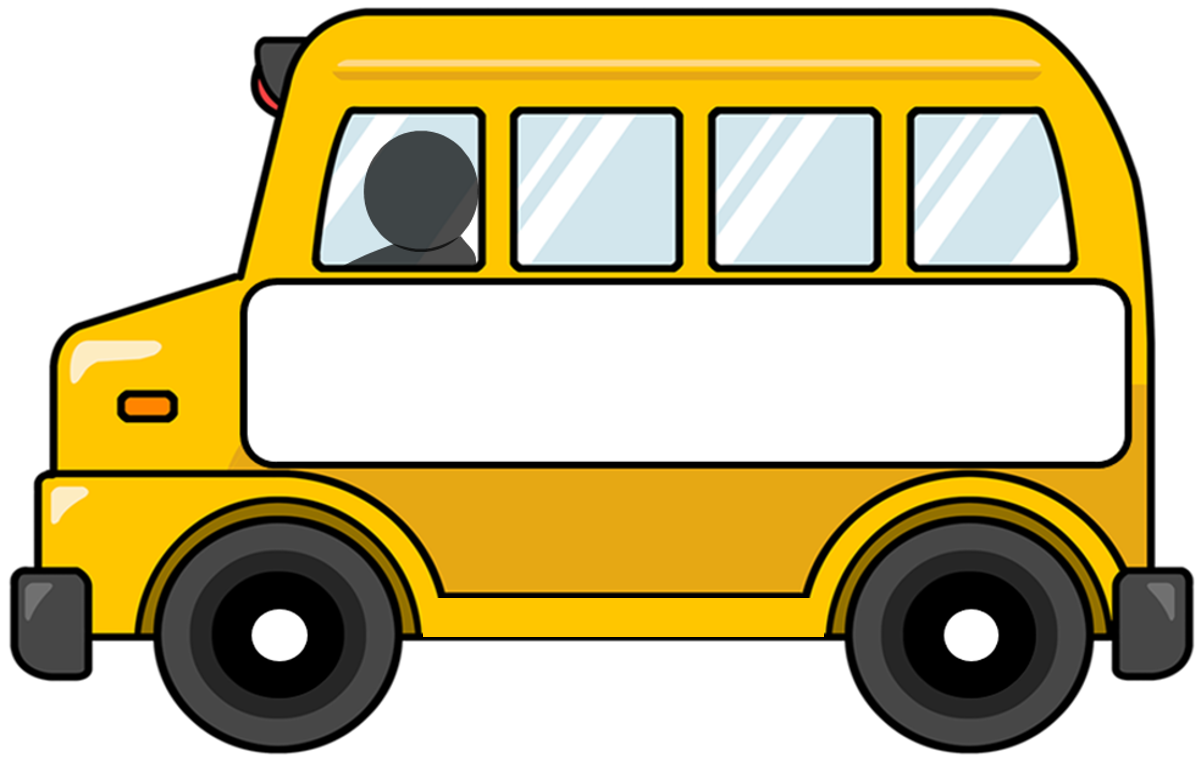 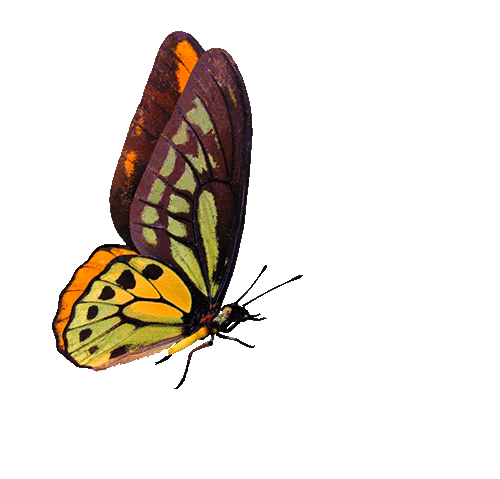 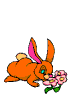 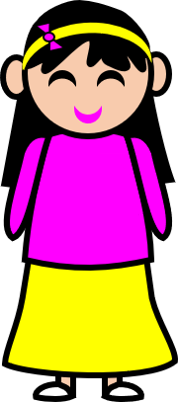 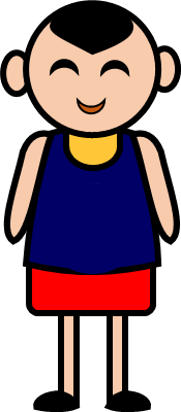 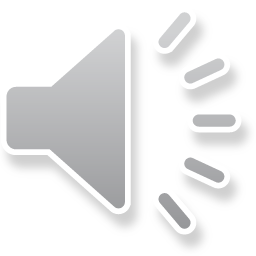 Hãy trả lời đúng các câu hỏi để được lên xe nhé!
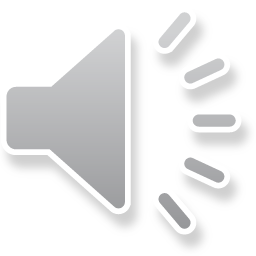 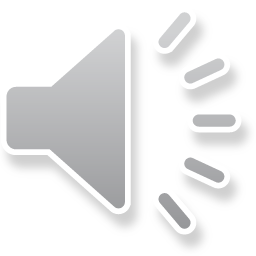 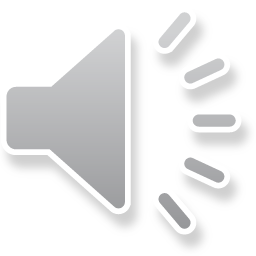 PLAY
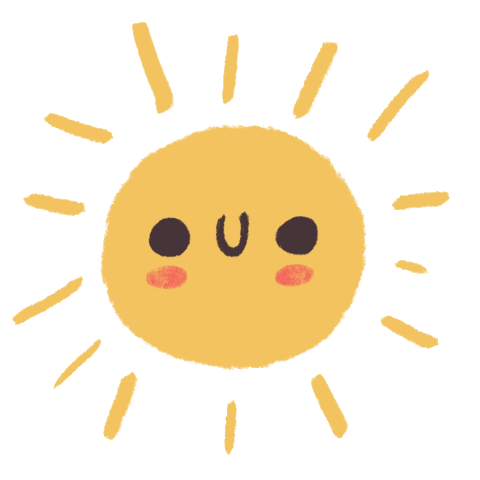 Viết phép chia thích hợp:
Có 12 bông hoa cắm mỗi bình 4 bông hoa. Cắm được 3 bình hoa.
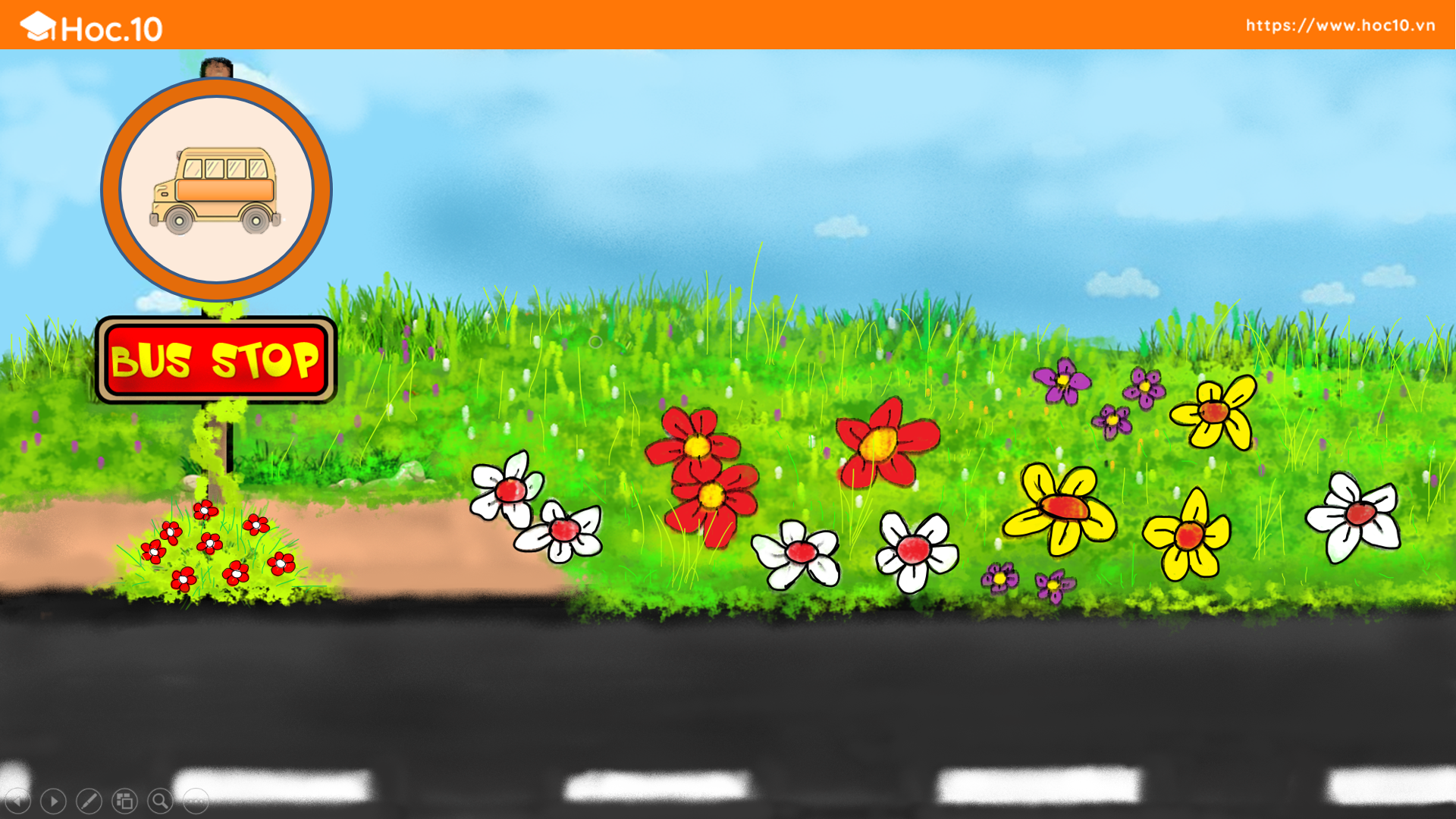 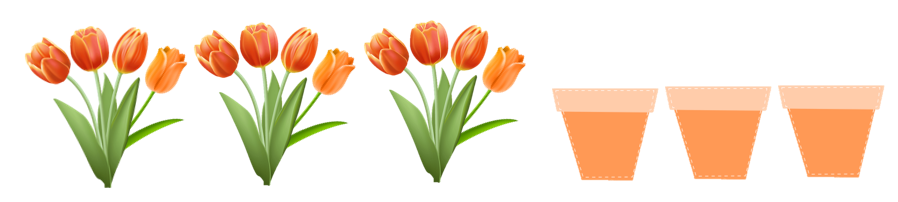 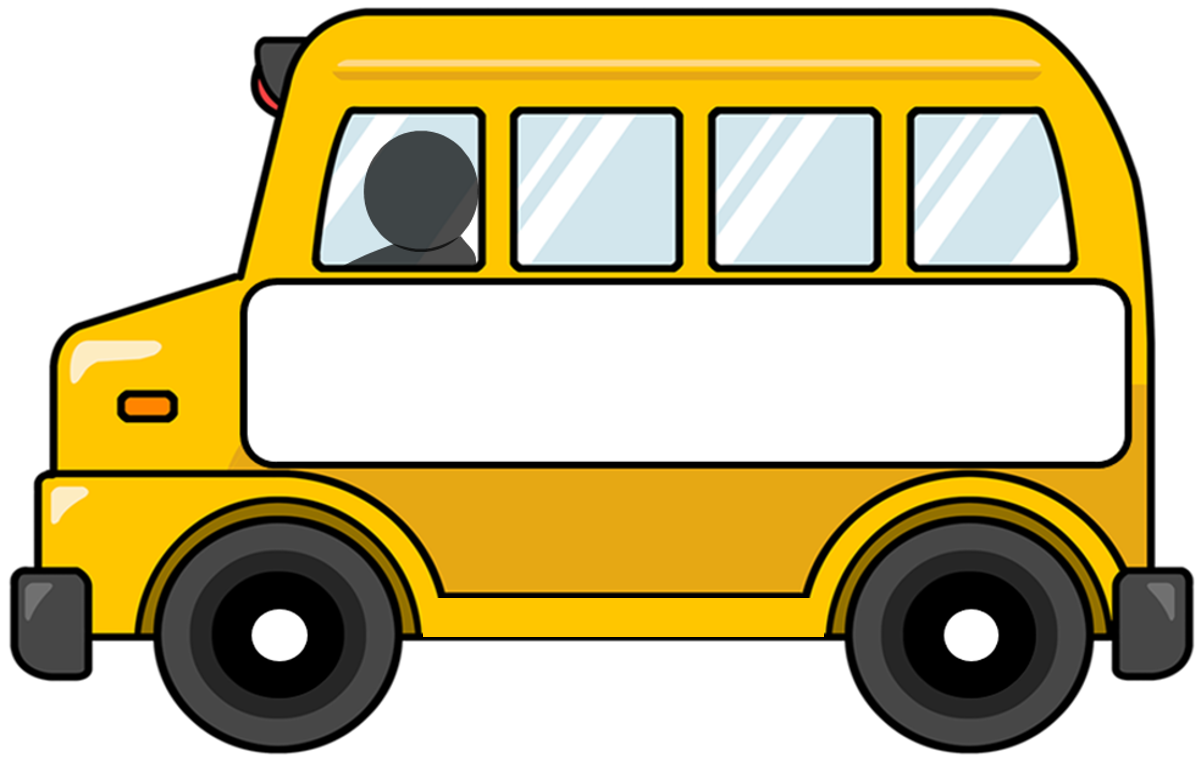 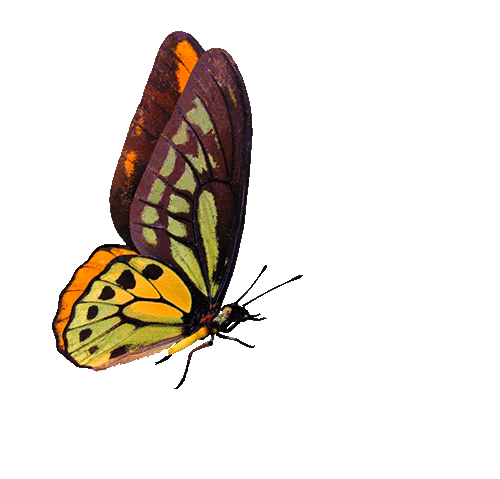 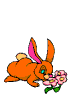 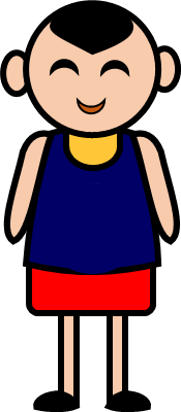 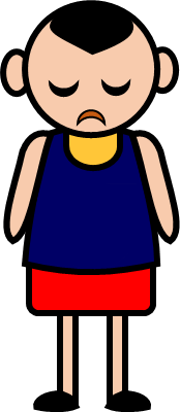 12 : 4  = 3
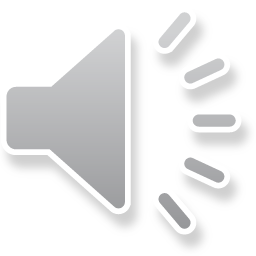 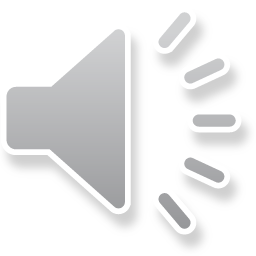 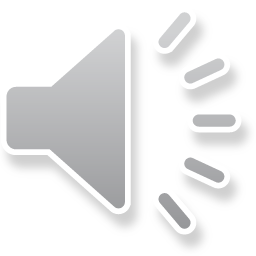 RIGHT/ĐÚNG
WRONG /SAI
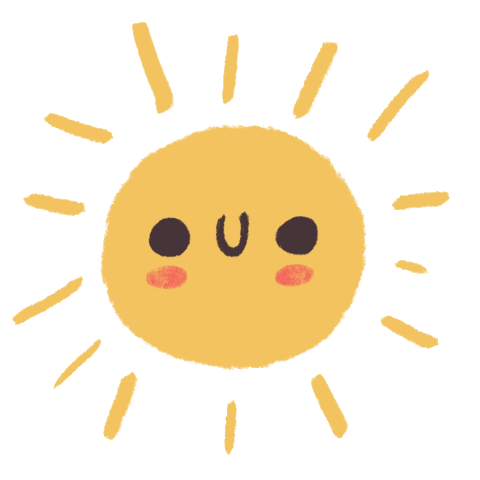 Viết phép chia thích hợp:
Có 8 quả táo, xếp mỗi đĩa 4 quả táo. Xếp được 2 đĩa táo.
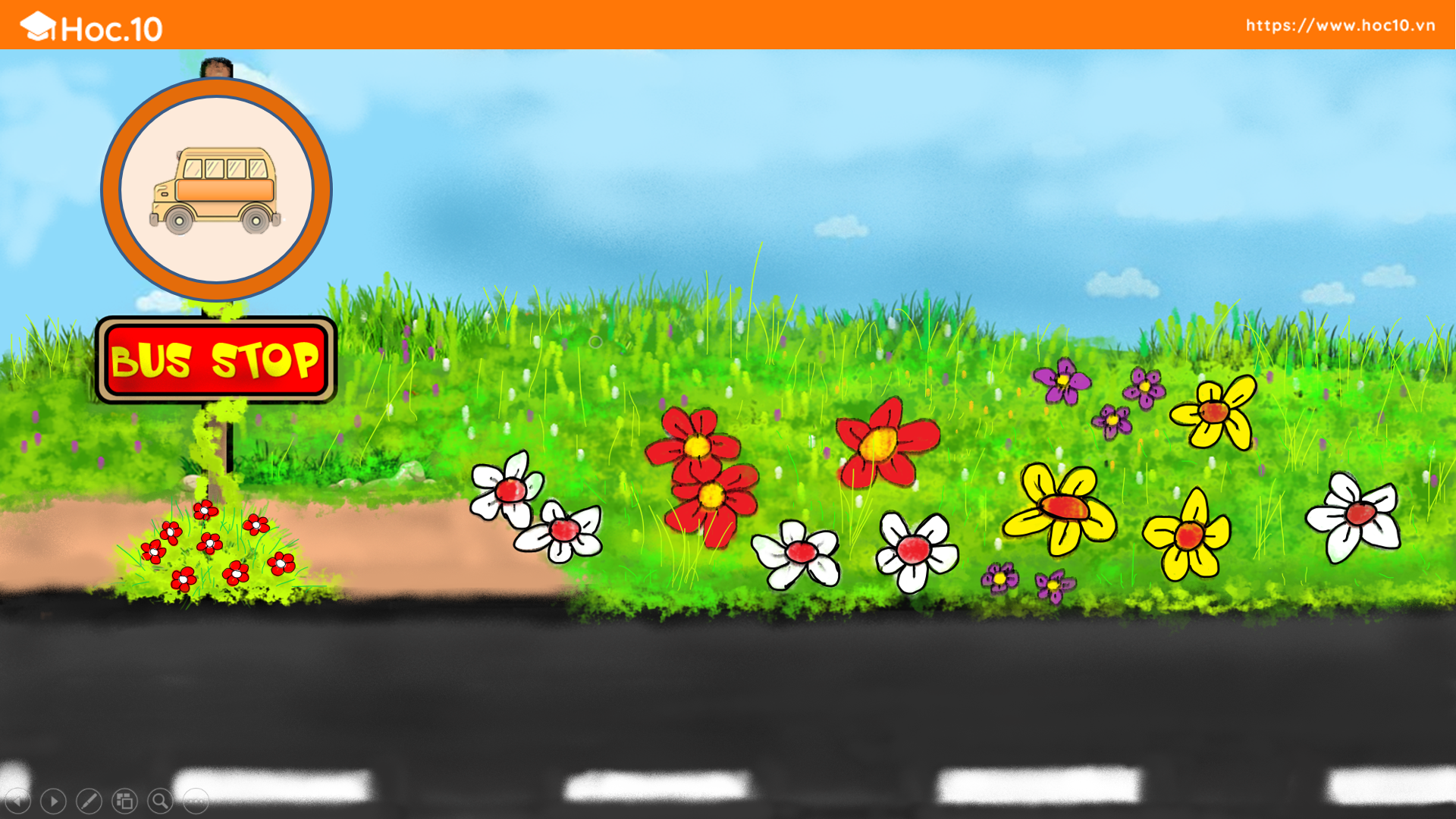 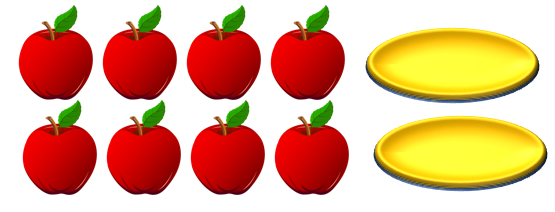 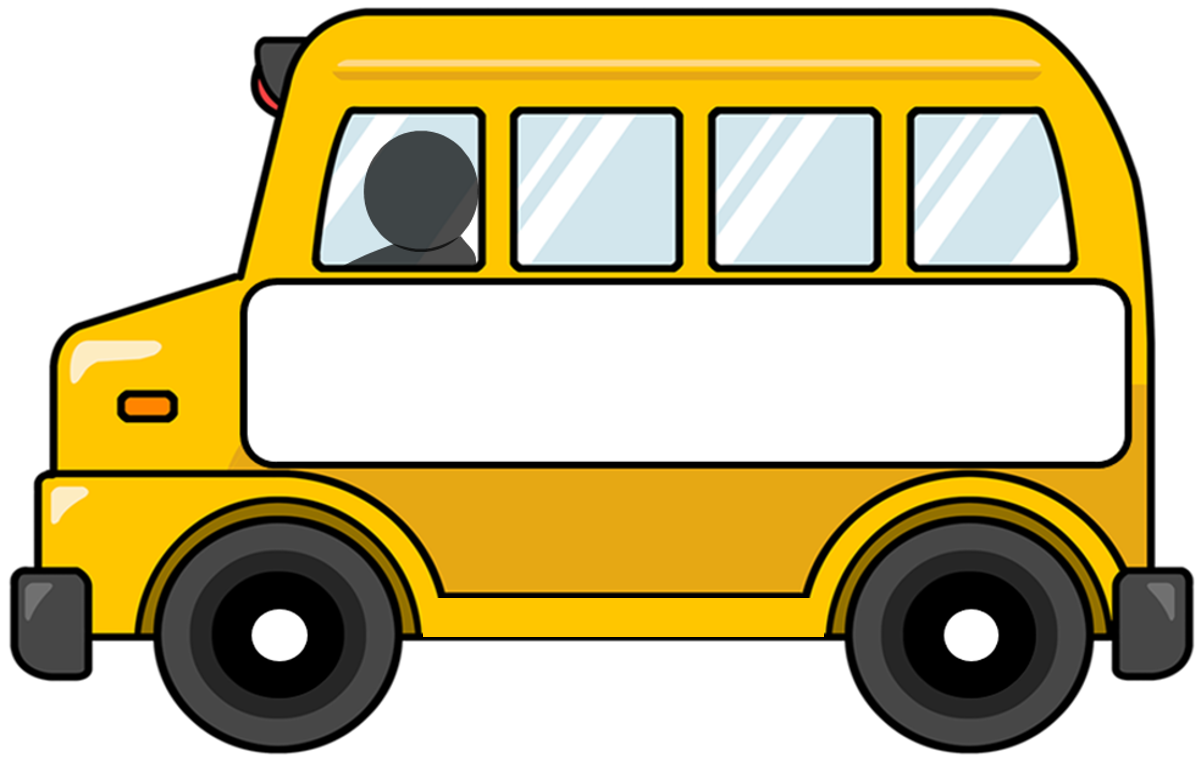 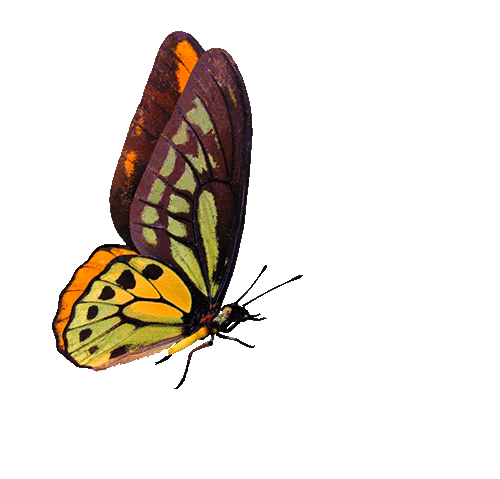 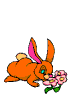 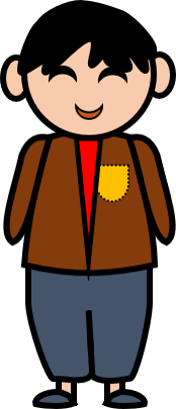 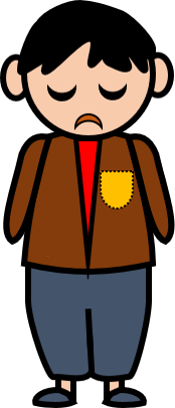 8 : 4 = 2
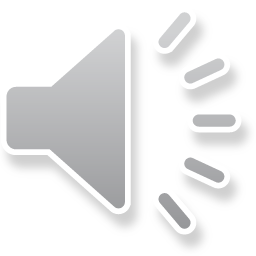 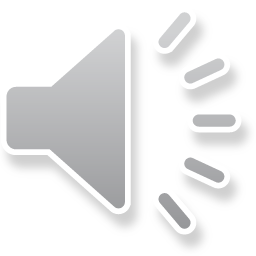 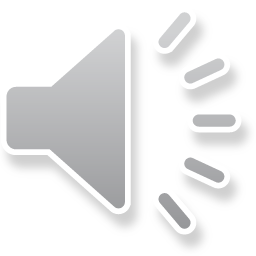 RIGHT/ĐÚNG
WRONG/SAI
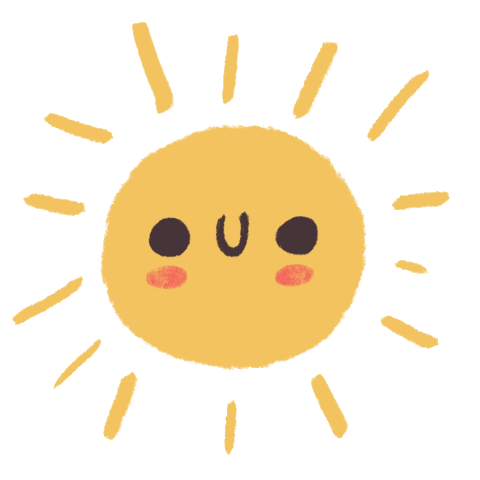 Viết phép chia thích hợp:
Có 12 cái chén trà, xếp mỗi khay đựng 6 cái. Xếp được 2 khay.
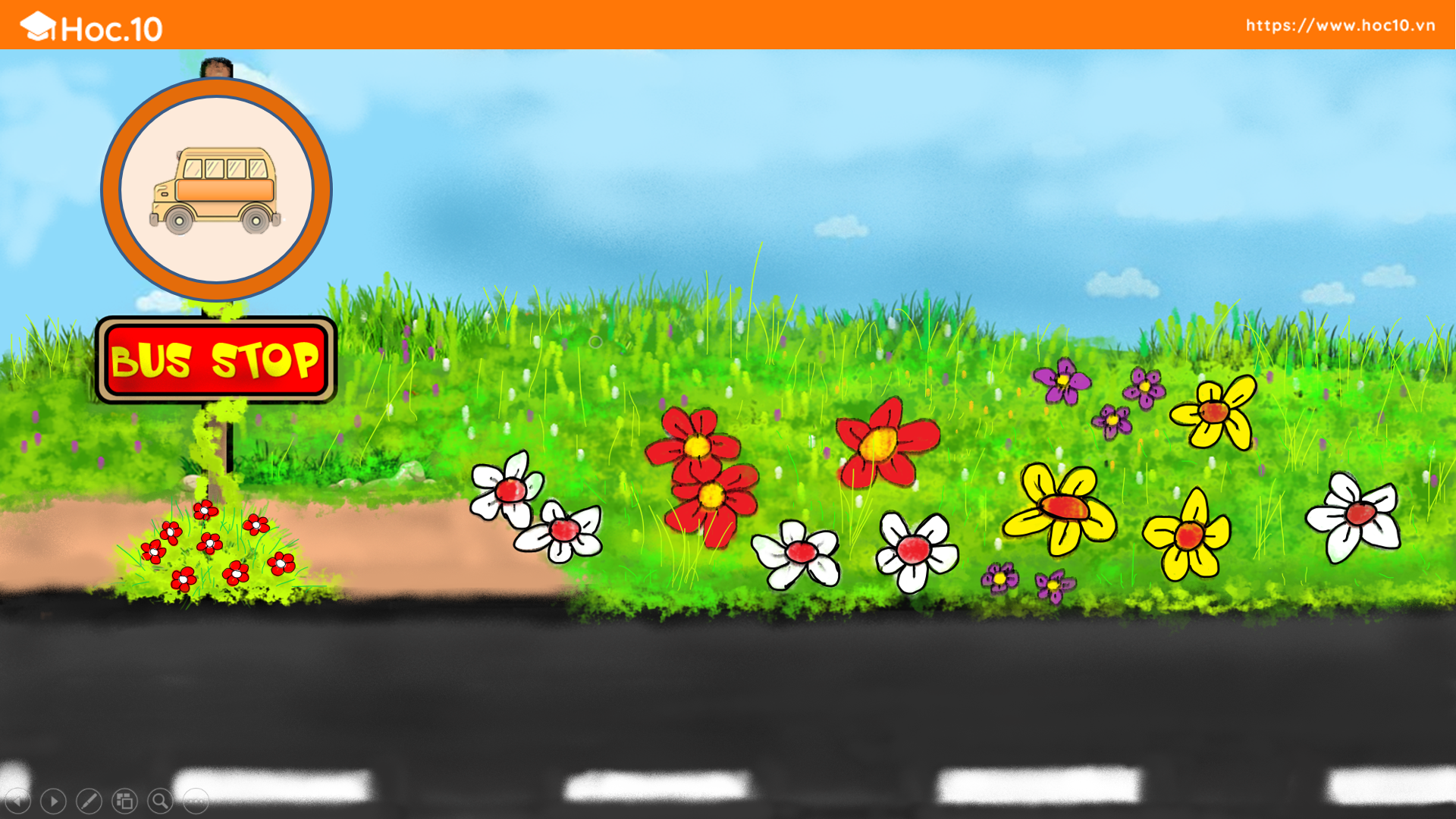 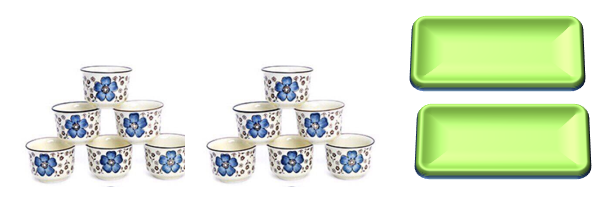 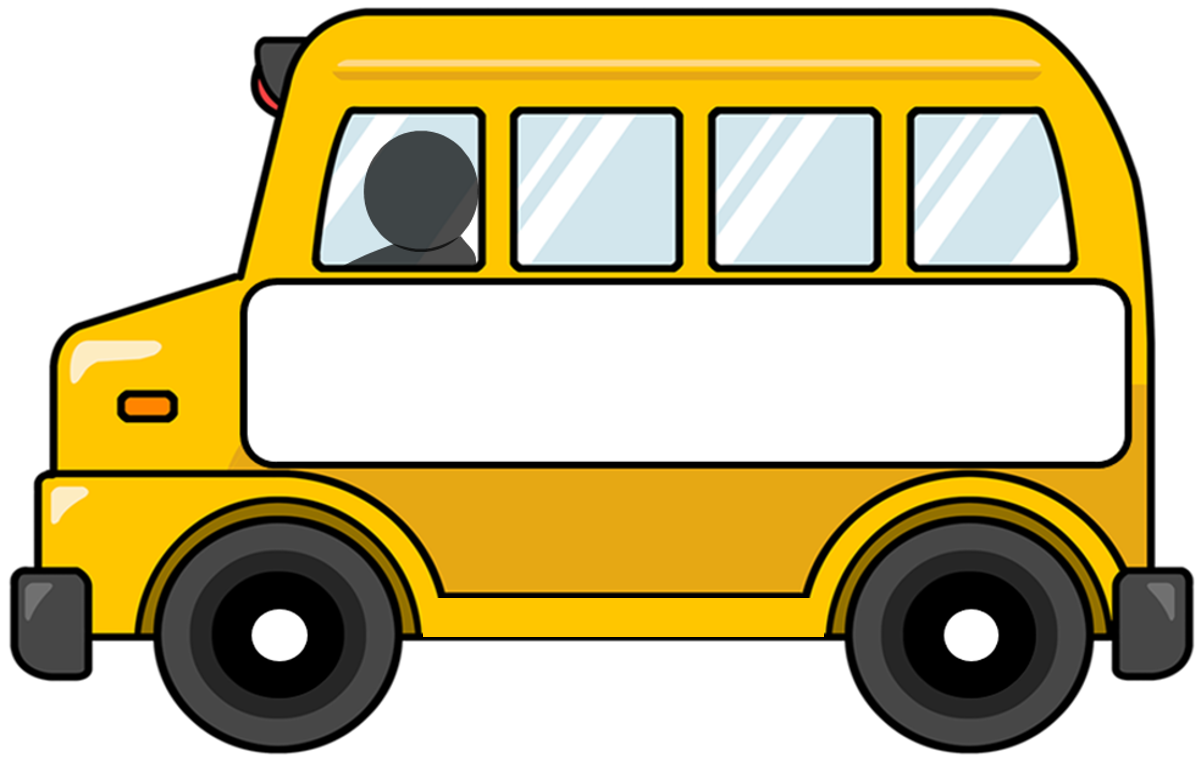 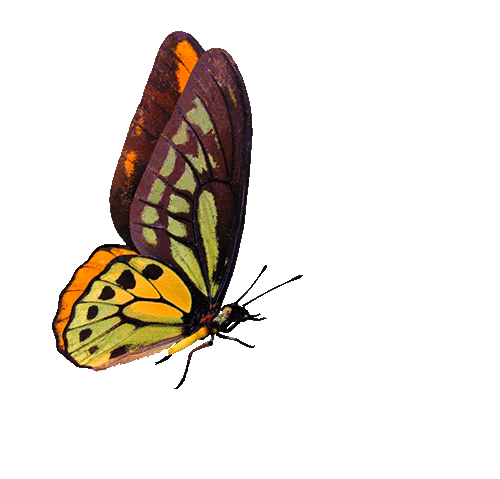 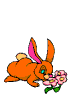 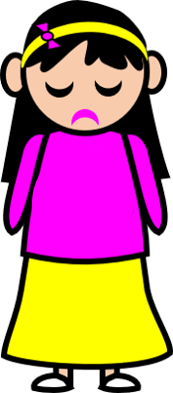 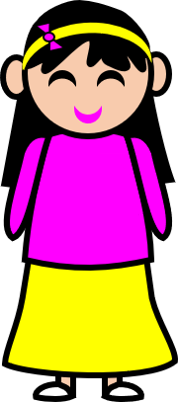 12 : 6 = 2
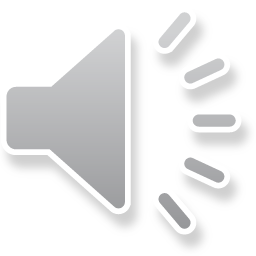 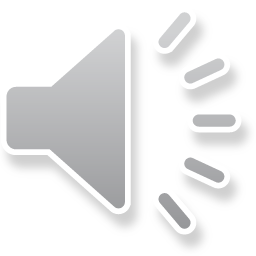 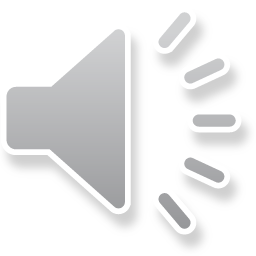 RIGHT/ĐÚNG
WRONG/SAI
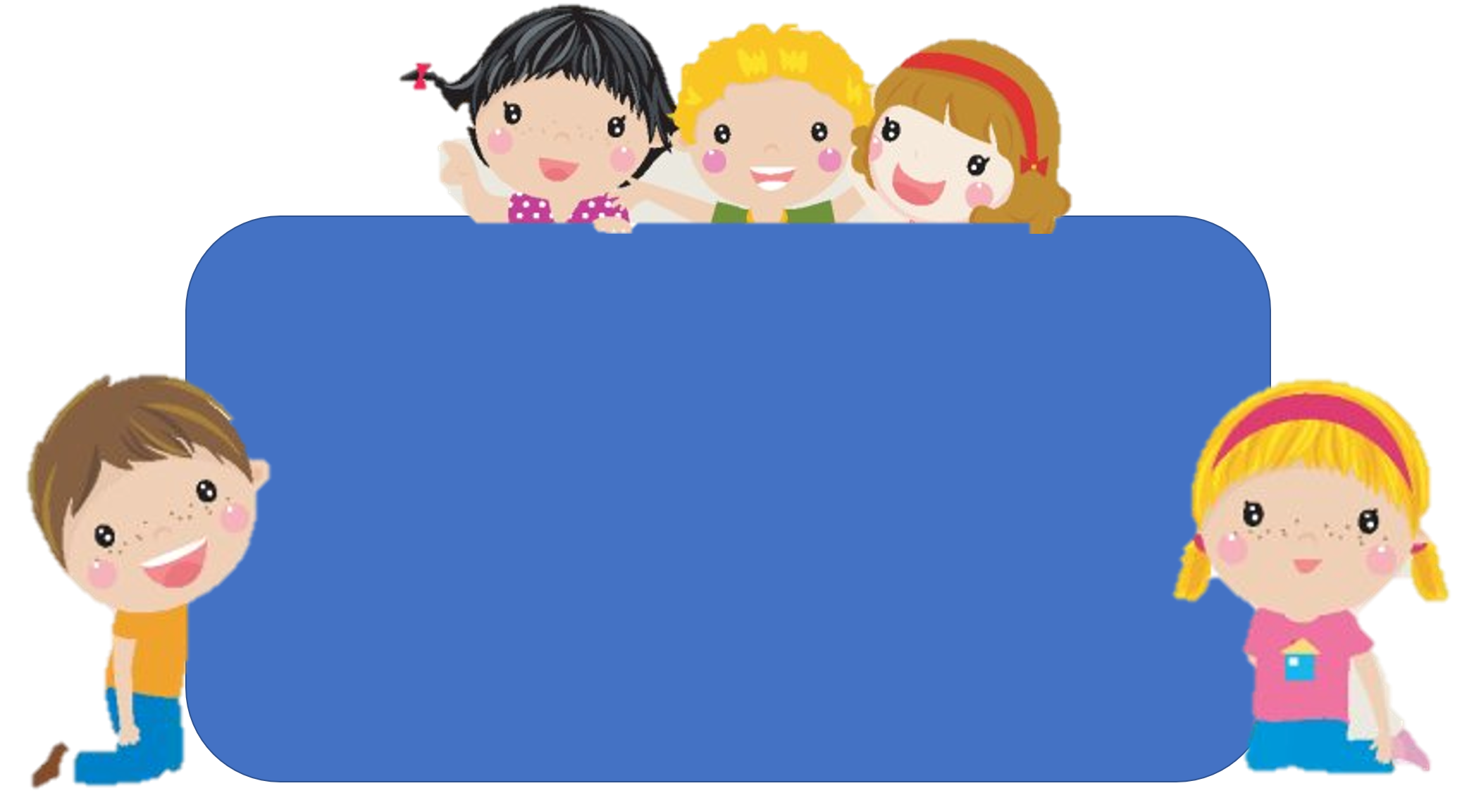 Bài học hôm nay em biết thêm được điều gì?
Để có thể làm tốt các bài tập trên em nhắn bạn điều gì?
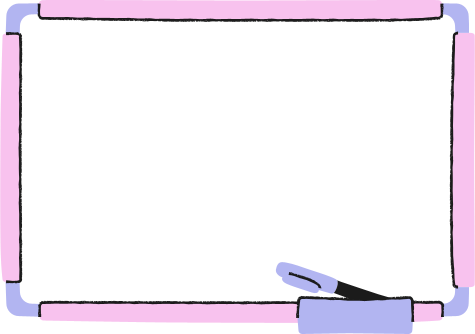 Tạm biệt và hẹn gặp lại các em vào tiết học sau.
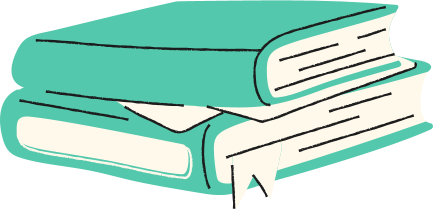